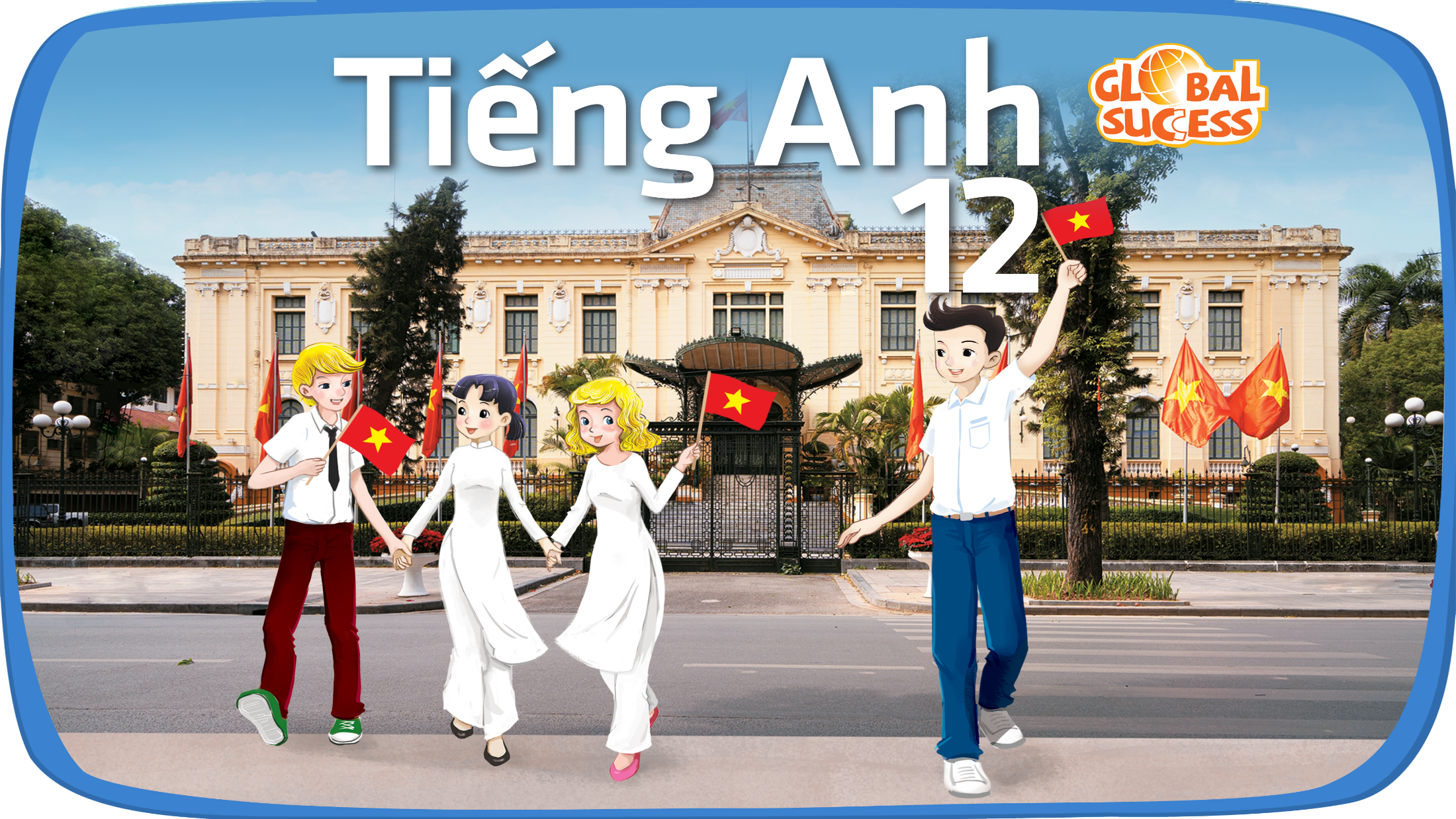 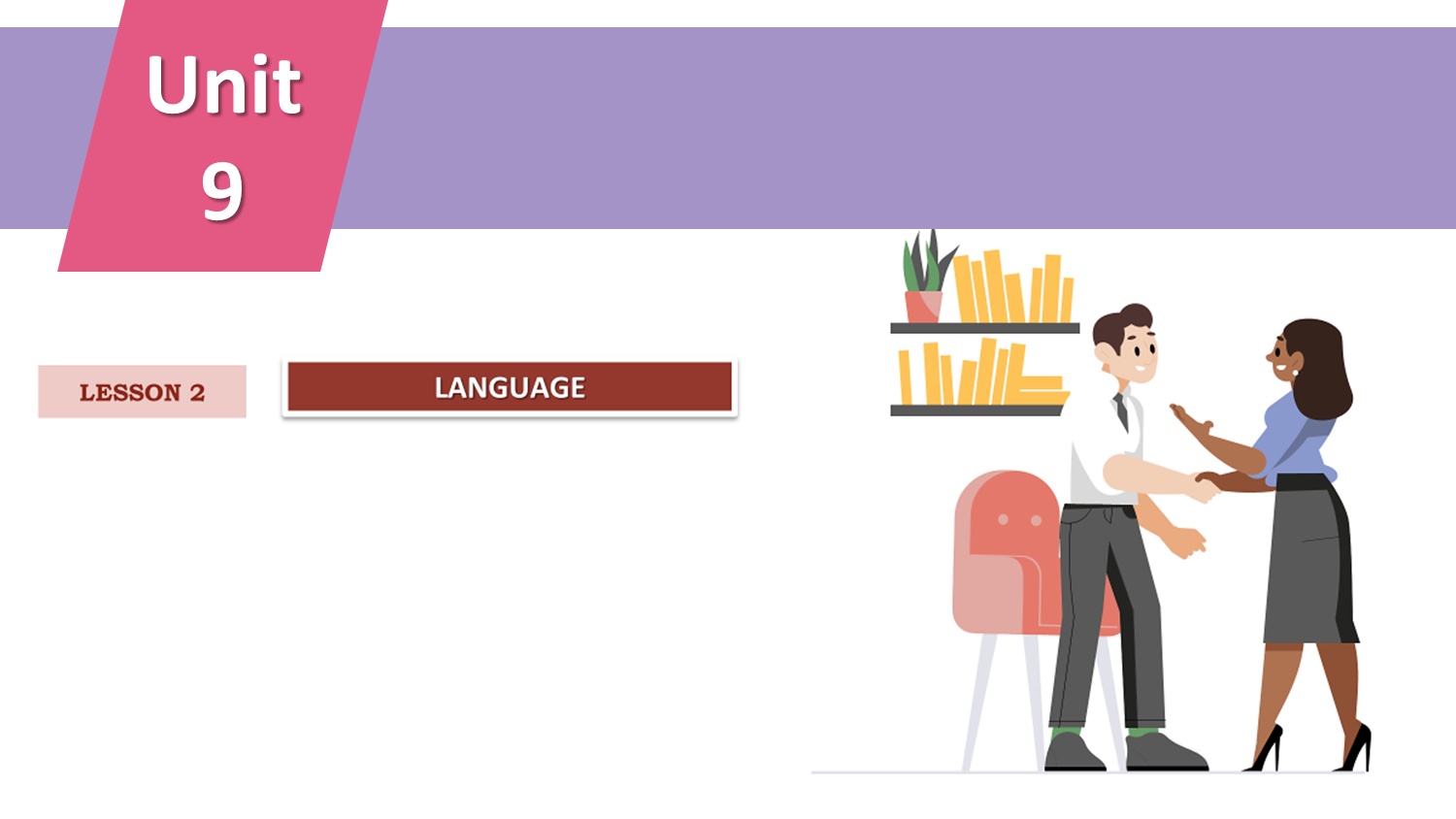 CAREER PATHS
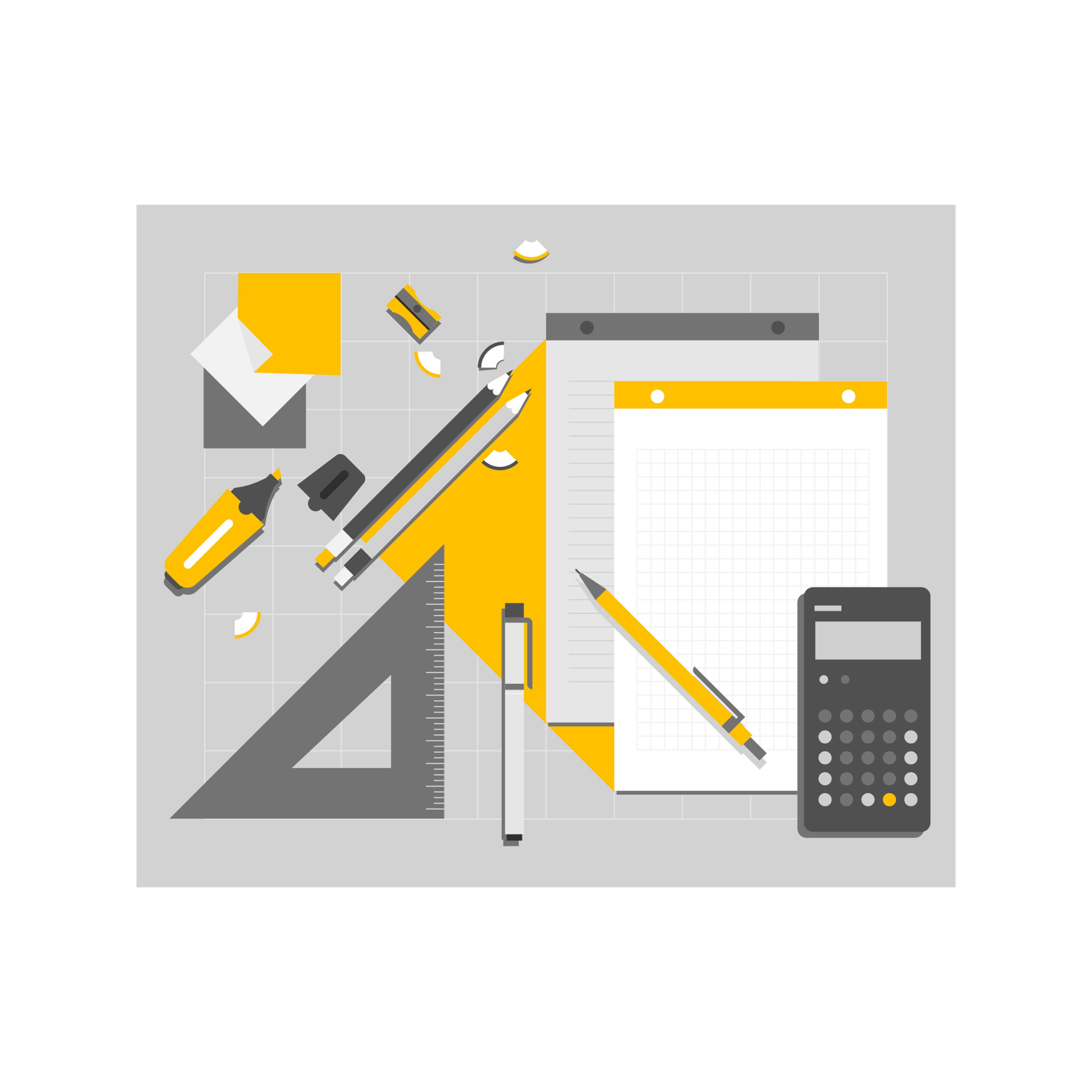 LANGUAGE
LESSON 2
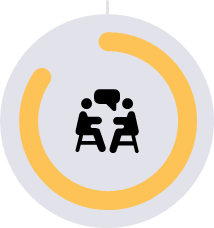 Game: Hide and seek
WARM-UP
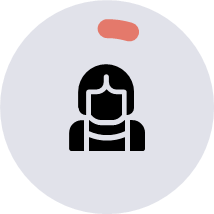 Task 1: Listen and repeat 
Task 2: Underline the stressed words
PRONUNCIATION
Task 1: Match the words and phrases with their meanings.
Task 2: Complete the sentences.
VOCABULARY
Task 1: Task 1:  Match the verbs in 1–4 with the adverbs (a–d) 
Task 2: Work in pairs. Make true sentences
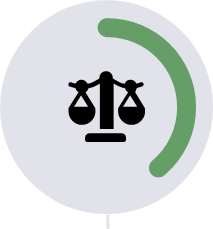 GRAMMAR
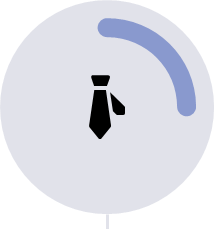 CONSOLIDATION
Wrap-up
Homework
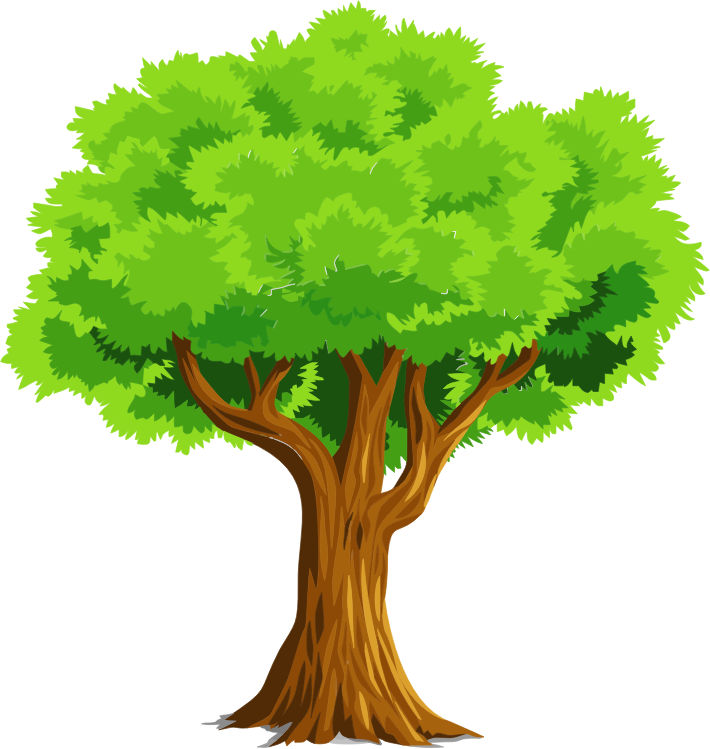 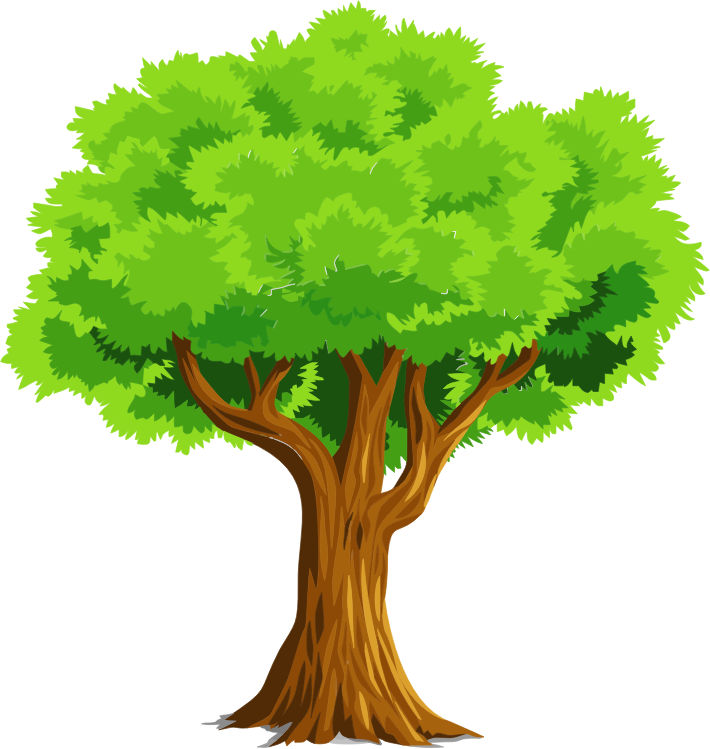 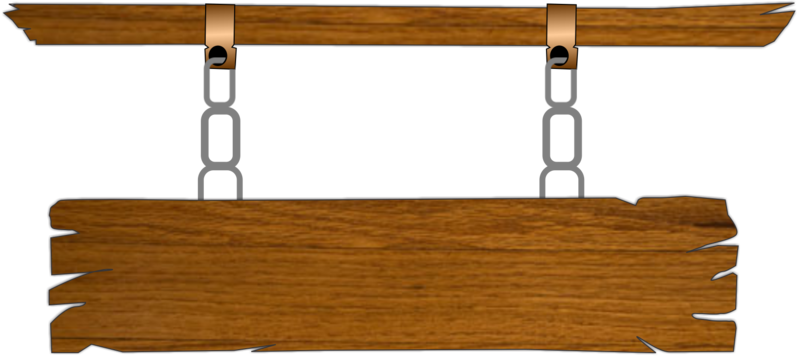 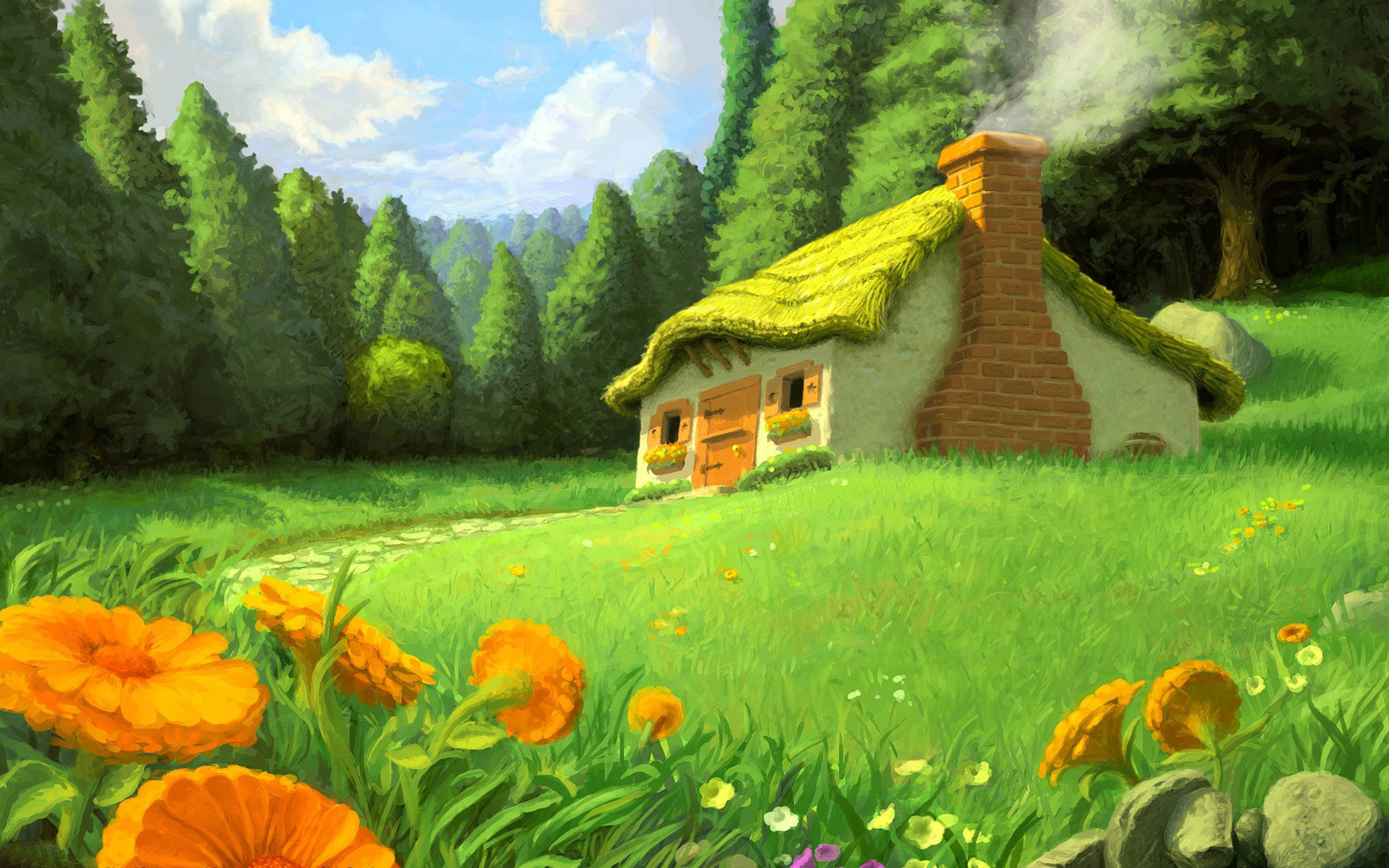 WARM-UP
HIDE AND SEEK
Snow White and the Seven Dwarfs
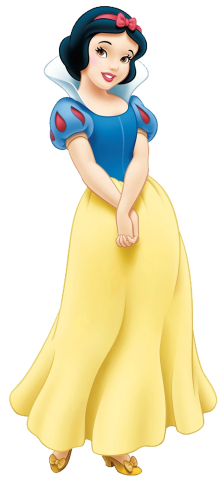 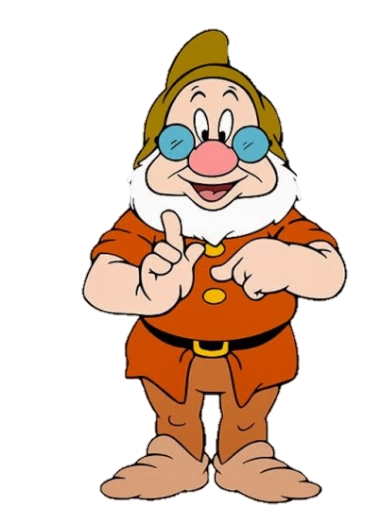 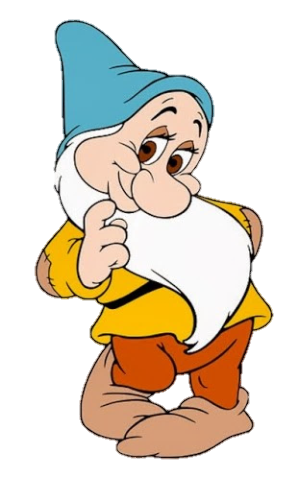 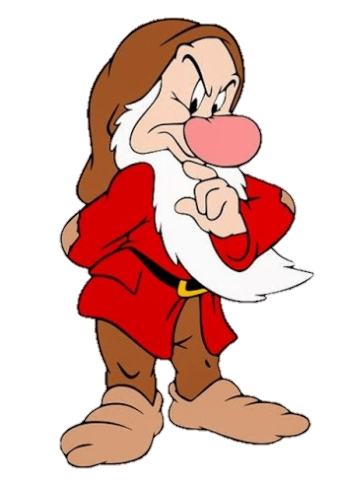 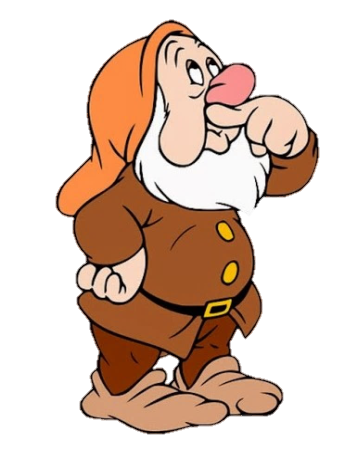 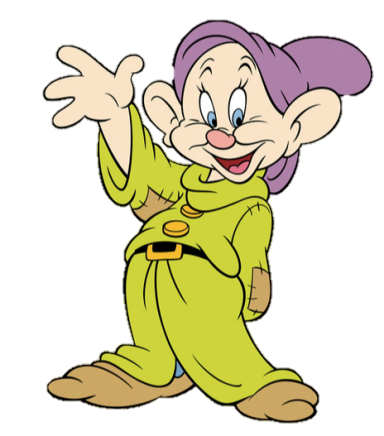 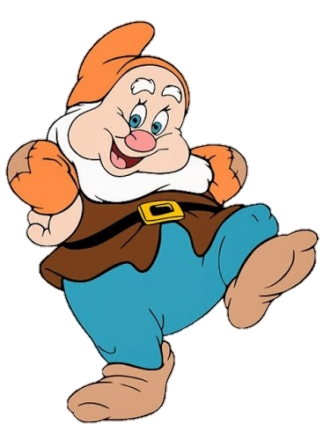 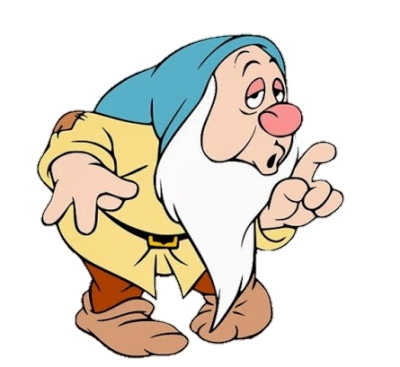 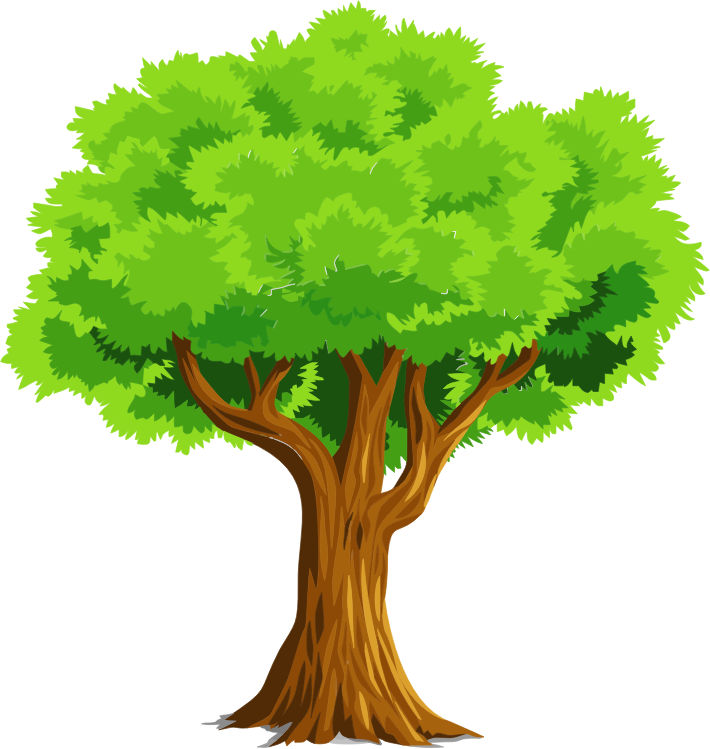 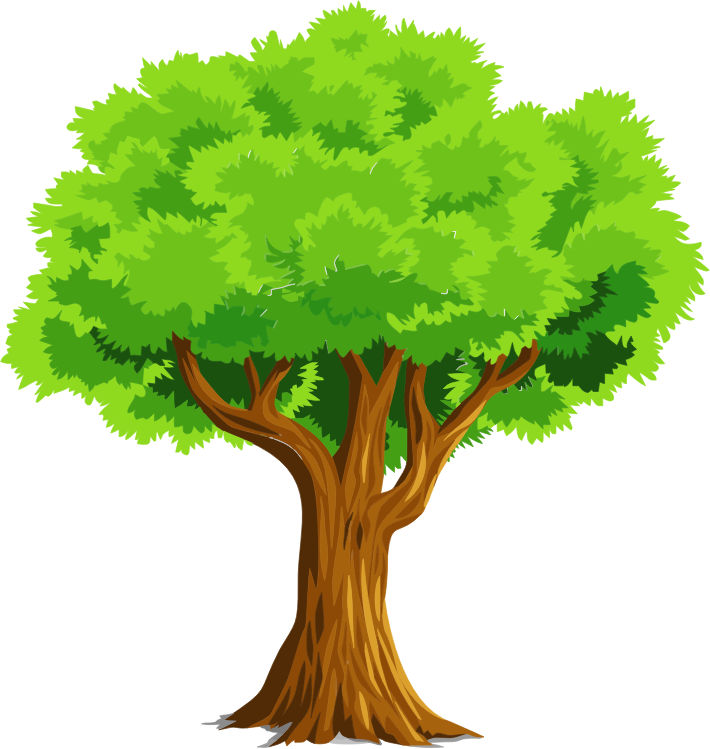 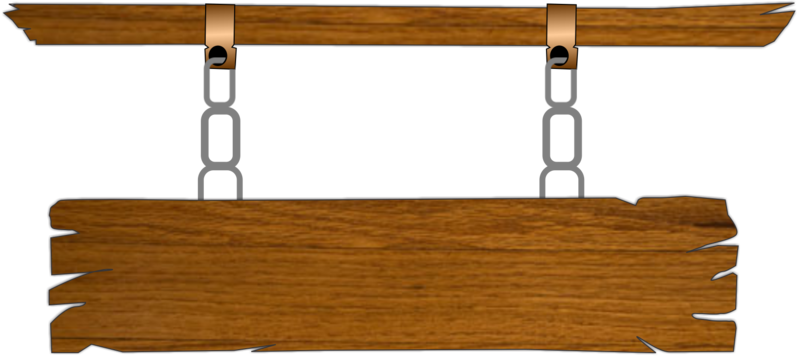 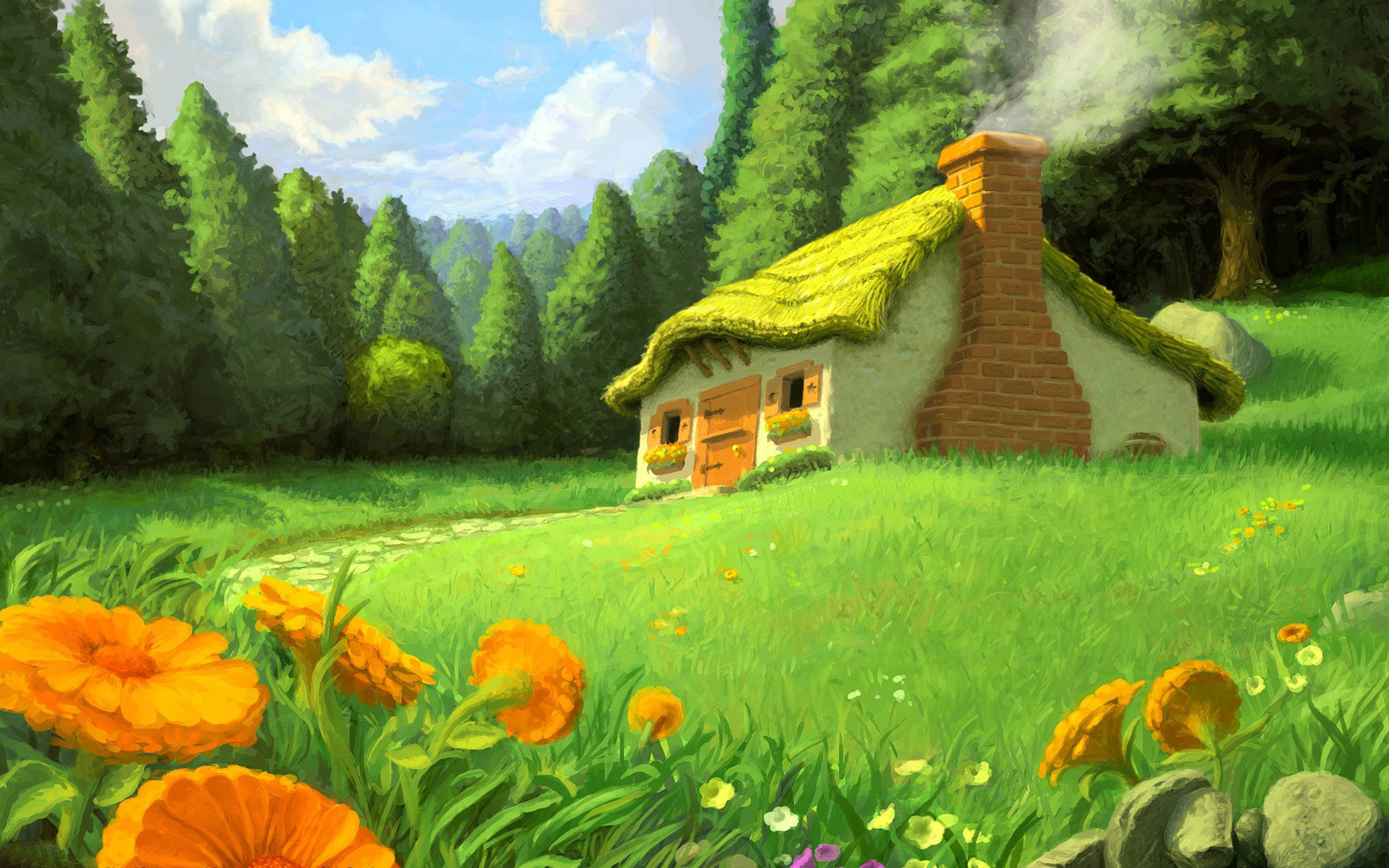 WARM-UP
HIDE AND SEEK
Snow White and the Seven Dwarfs
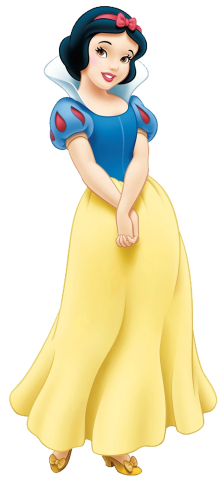 - Read the job descriptions.
- Raise your hands and answer what the job is.
- Bonus for every correct answer.
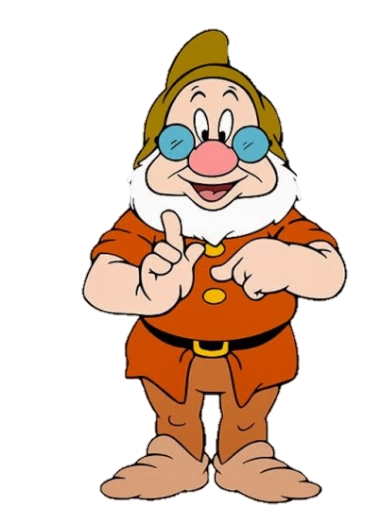 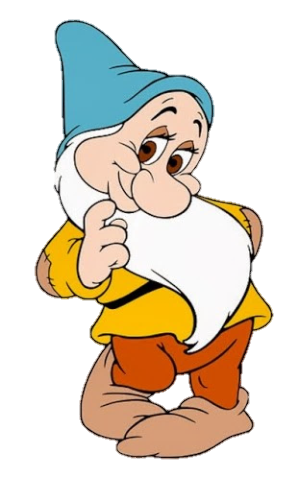 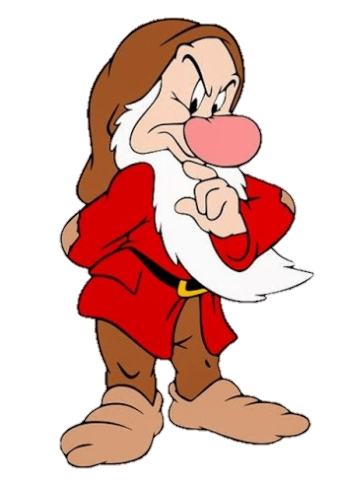 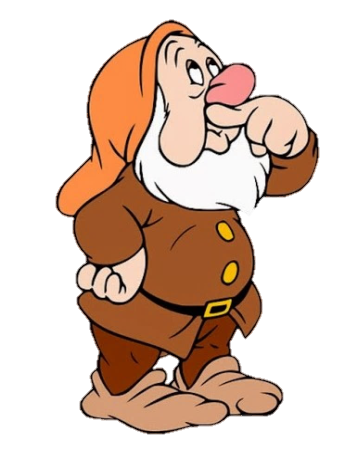 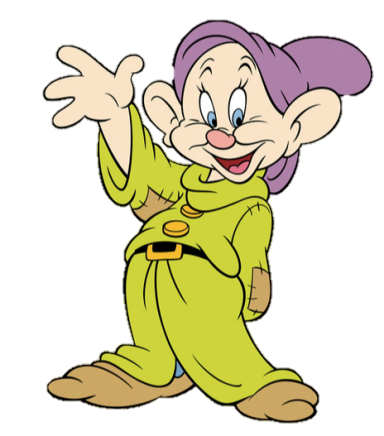 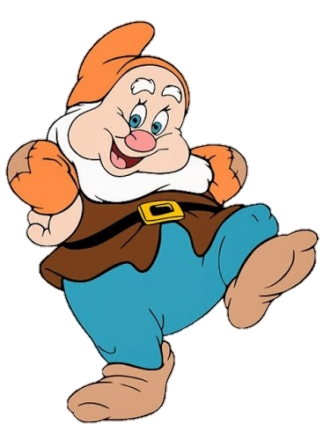 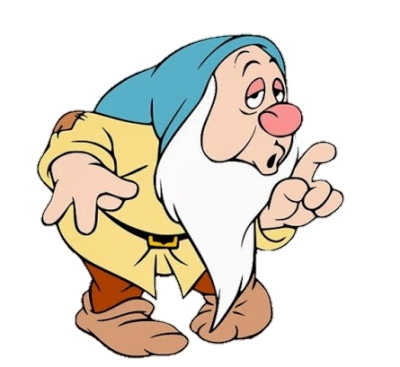 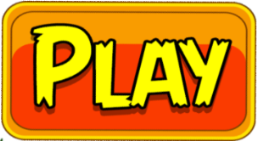 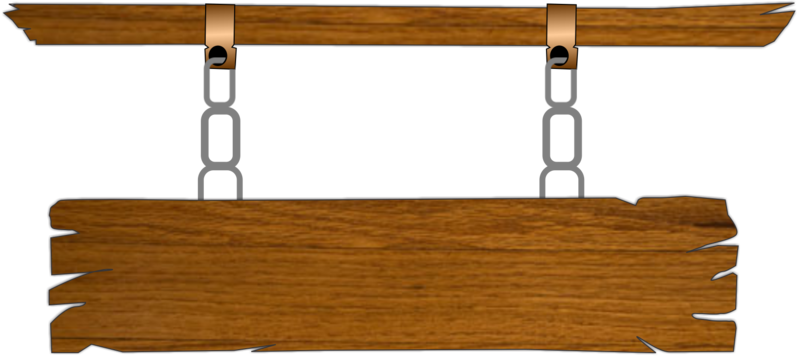 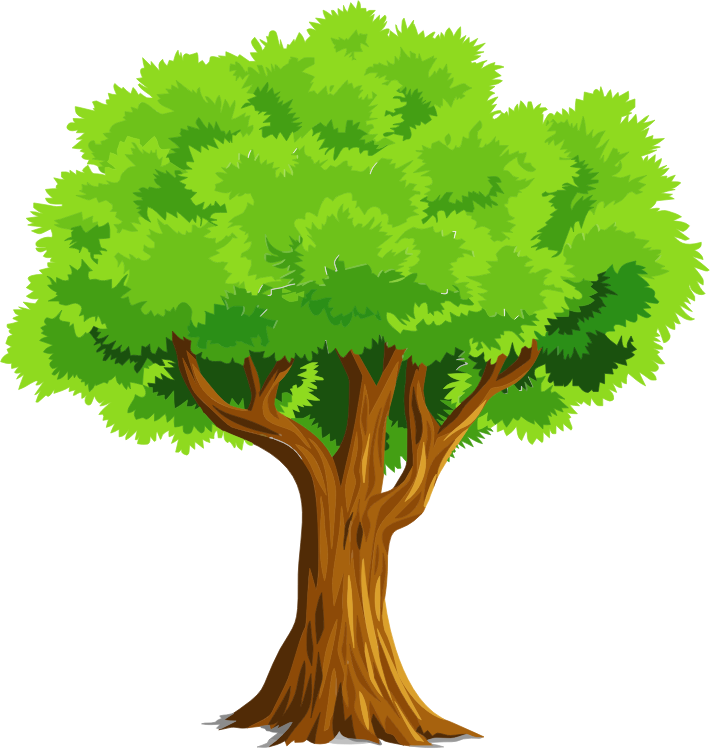 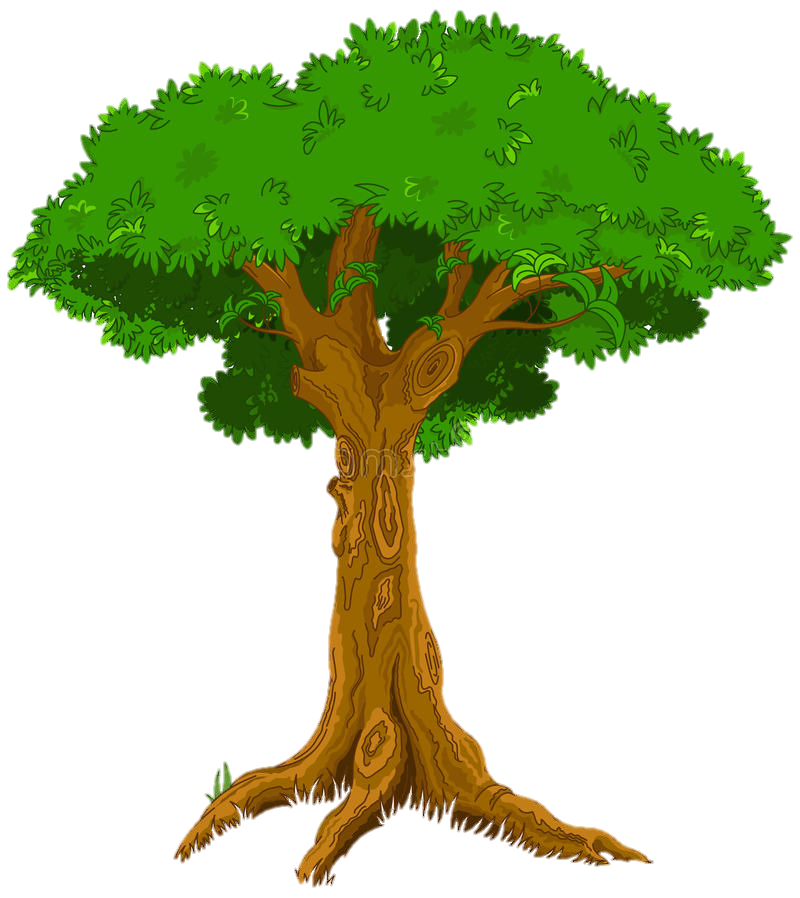 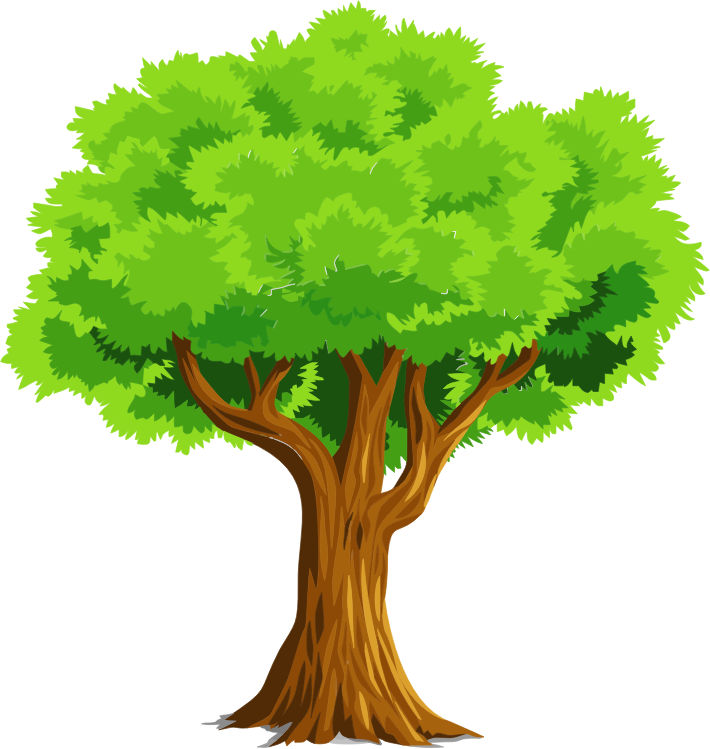 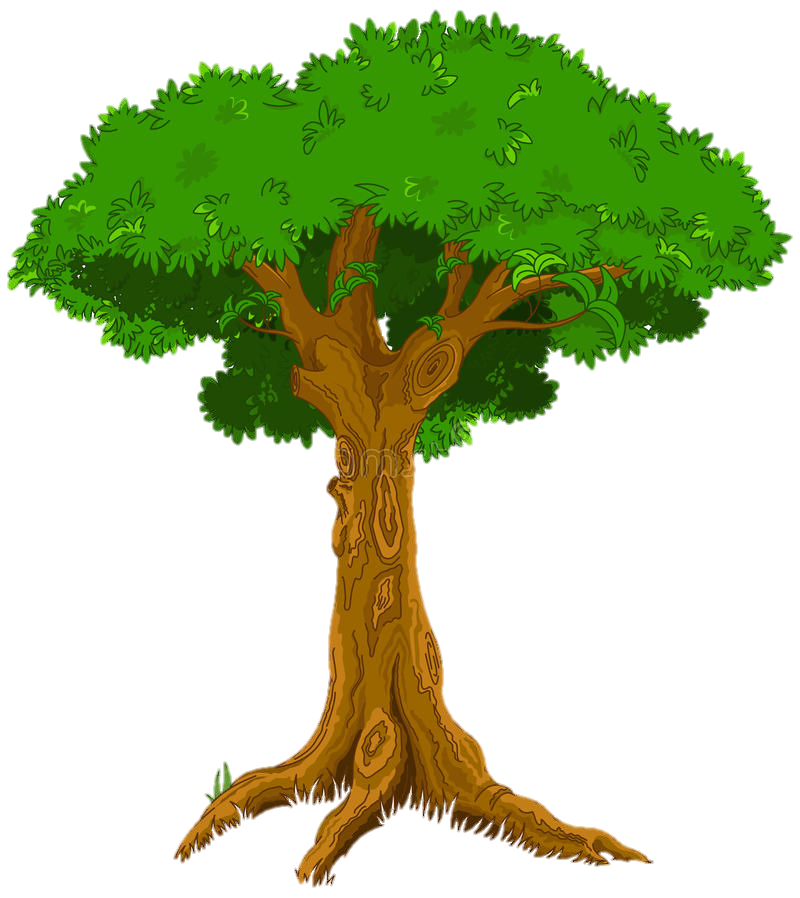 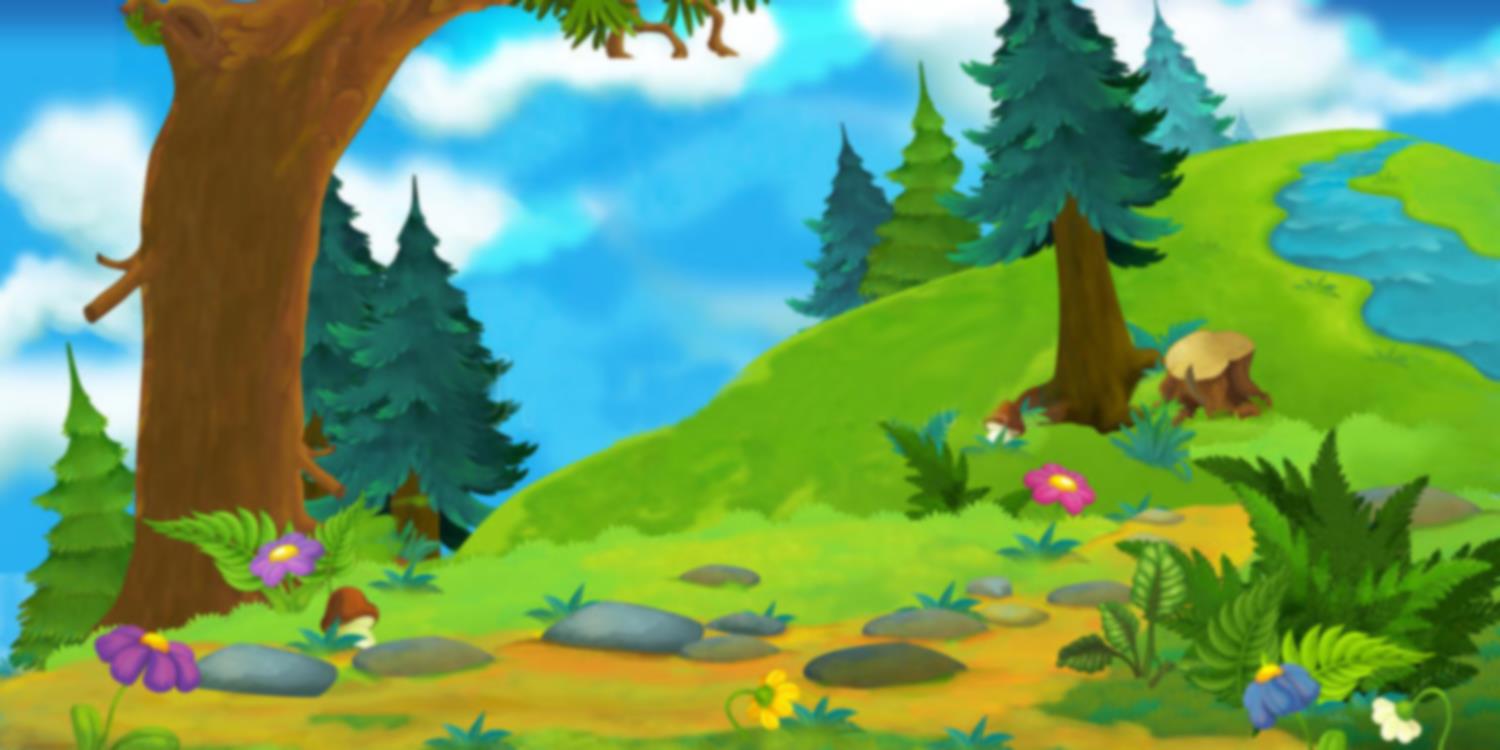 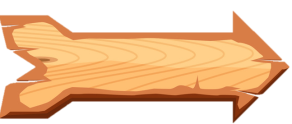 1. A member of an organization whose job is to make people obey the law and to prevent and solve crime
A. cook
B. police officer
C. IT
D. breadwinner
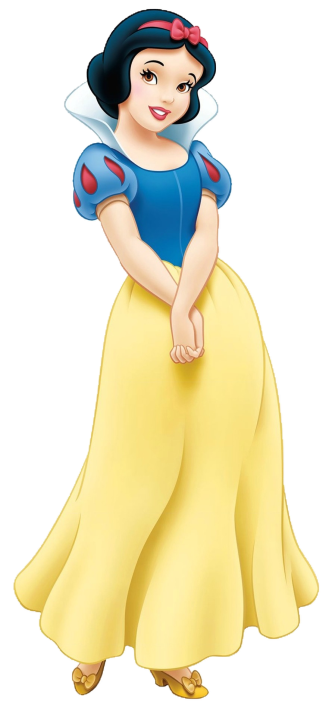 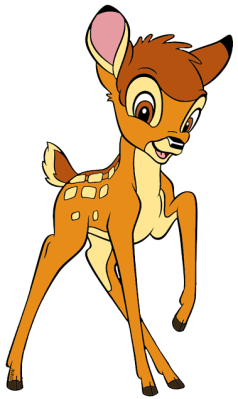 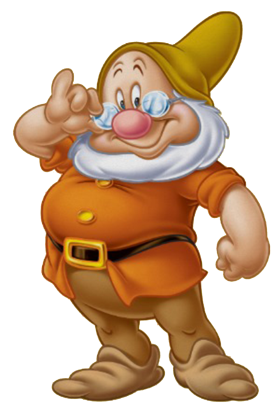 CORRECT
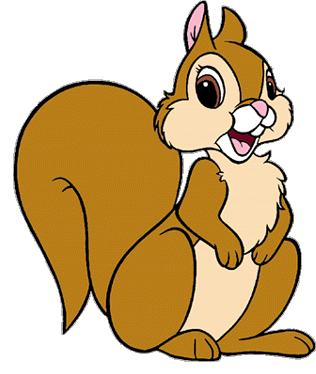 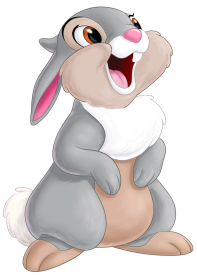 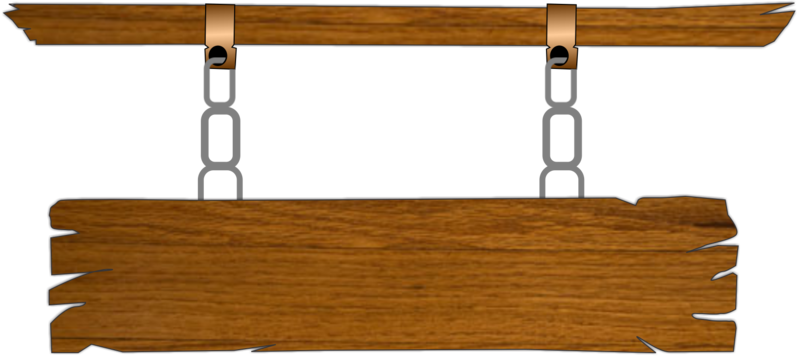 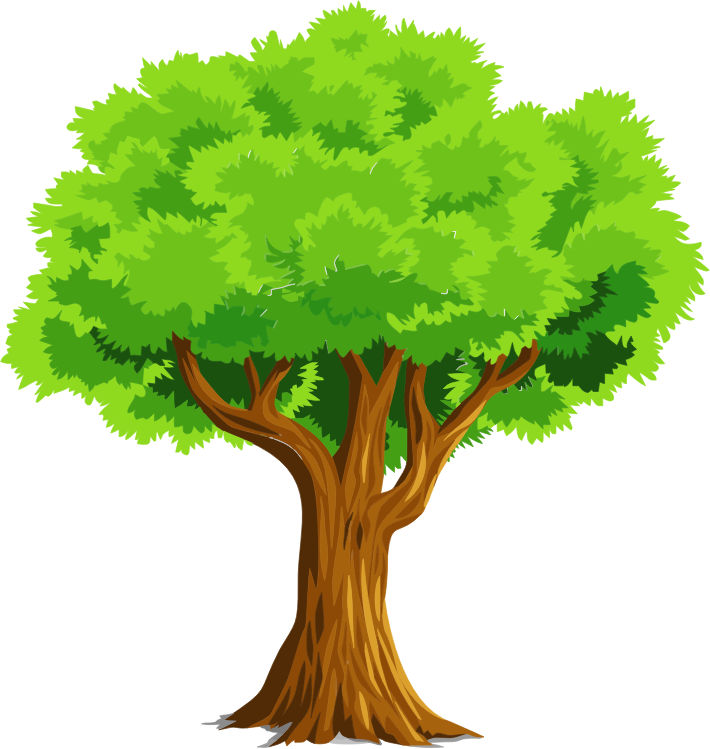 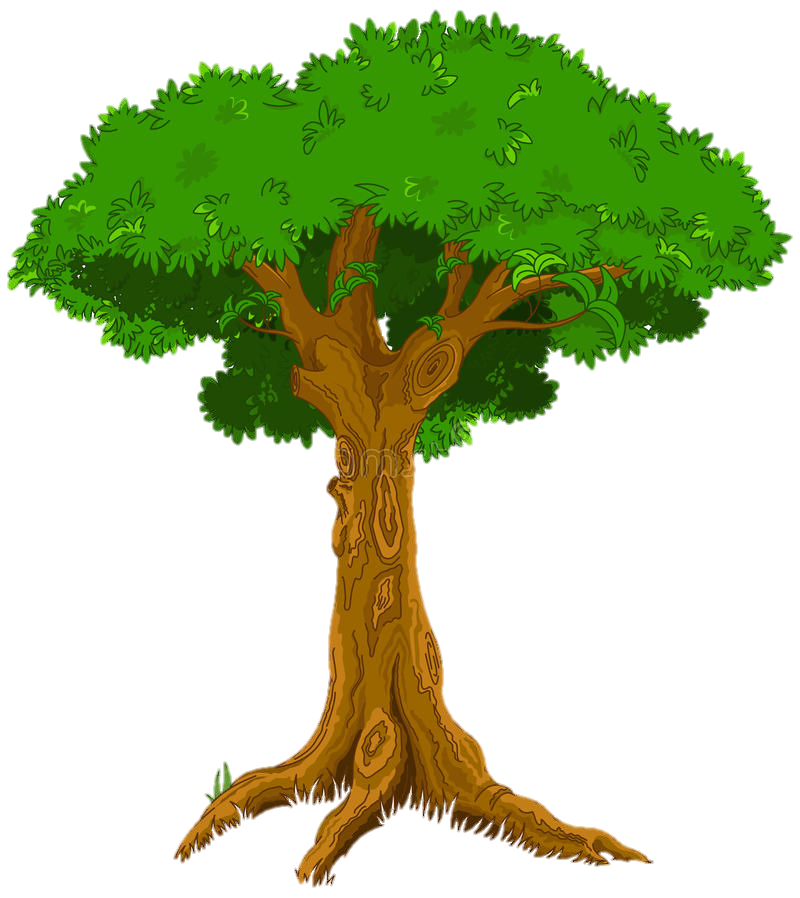 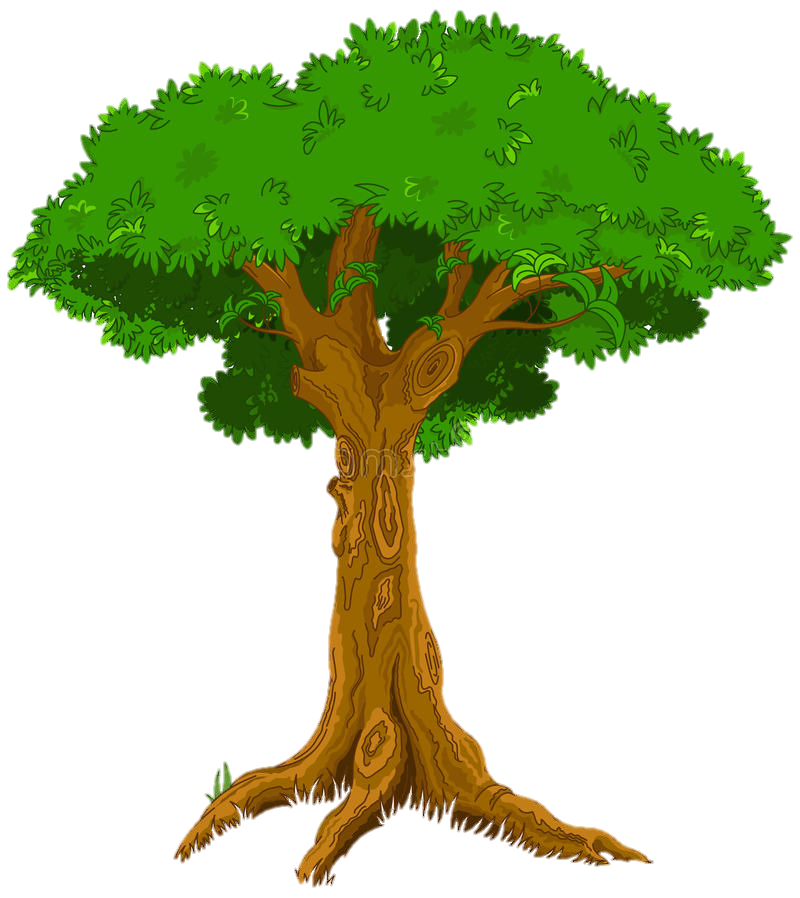 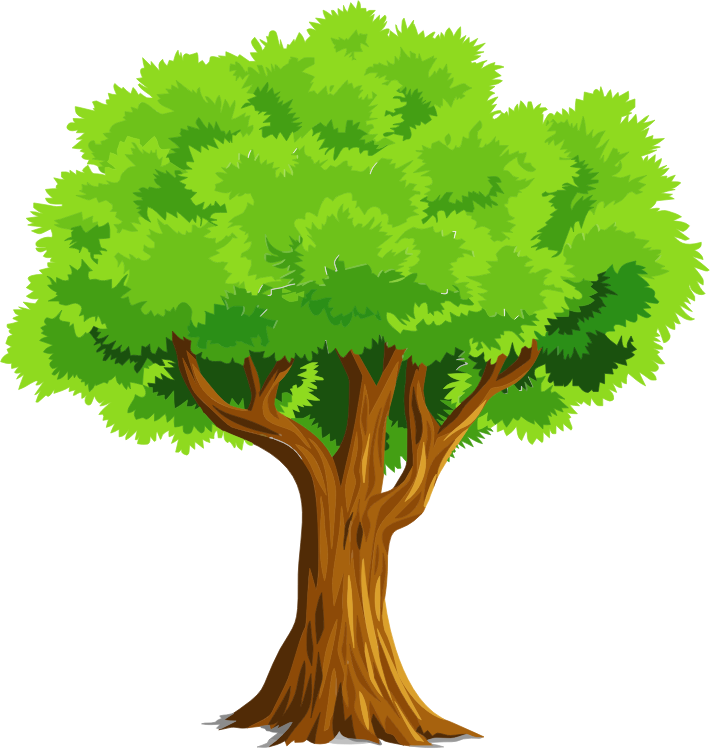 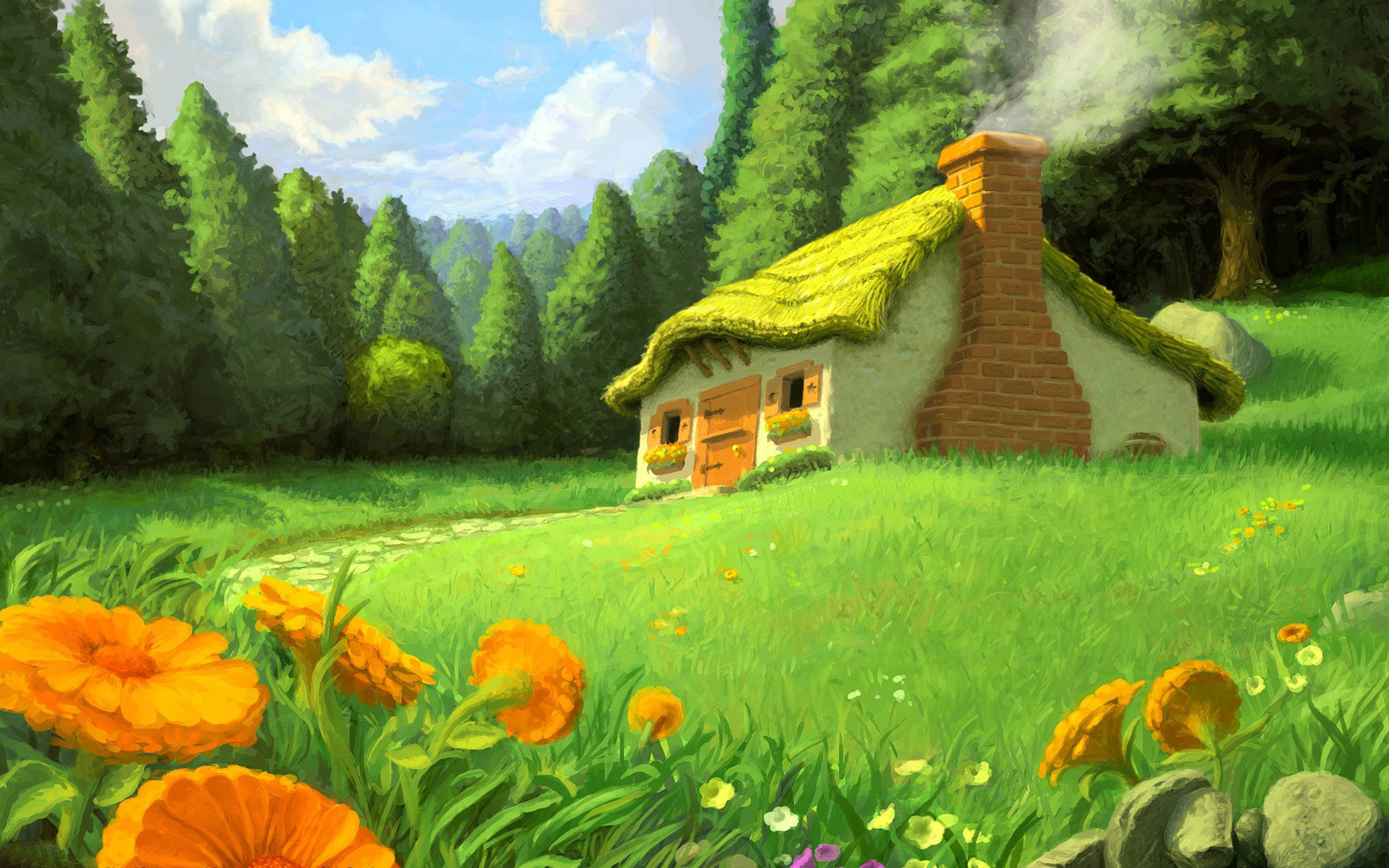 2. a person who has been trained in medical science, whose job is to treat people who are ill or injured
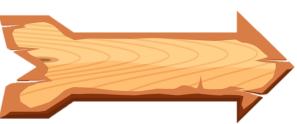 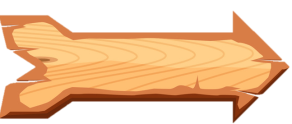 D. explorer
A. Tiktoker
B. pharmacist
C. doctor
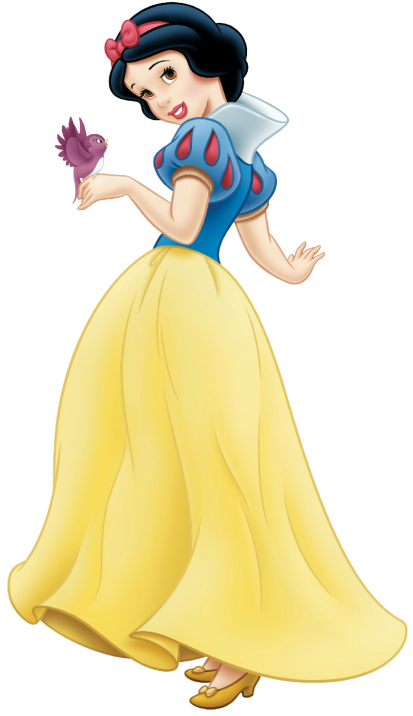 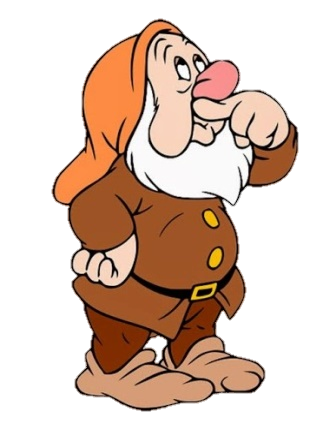 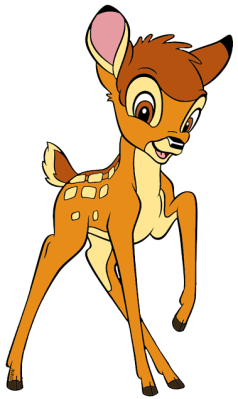 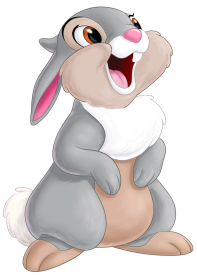 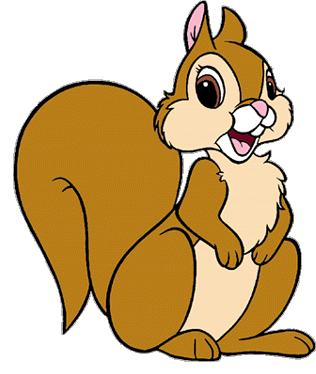 correct
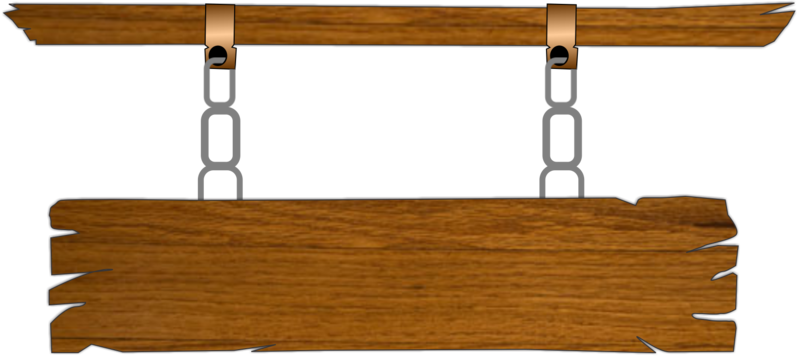 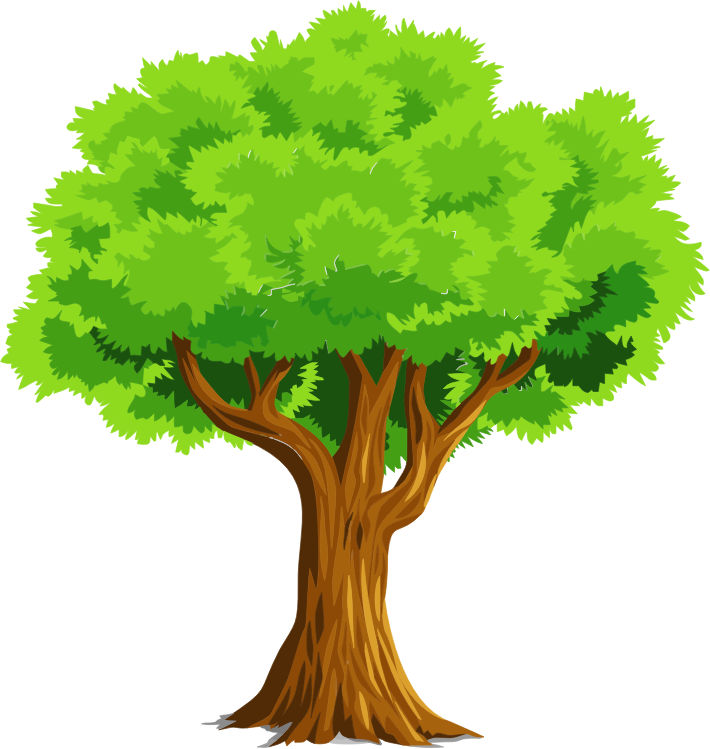 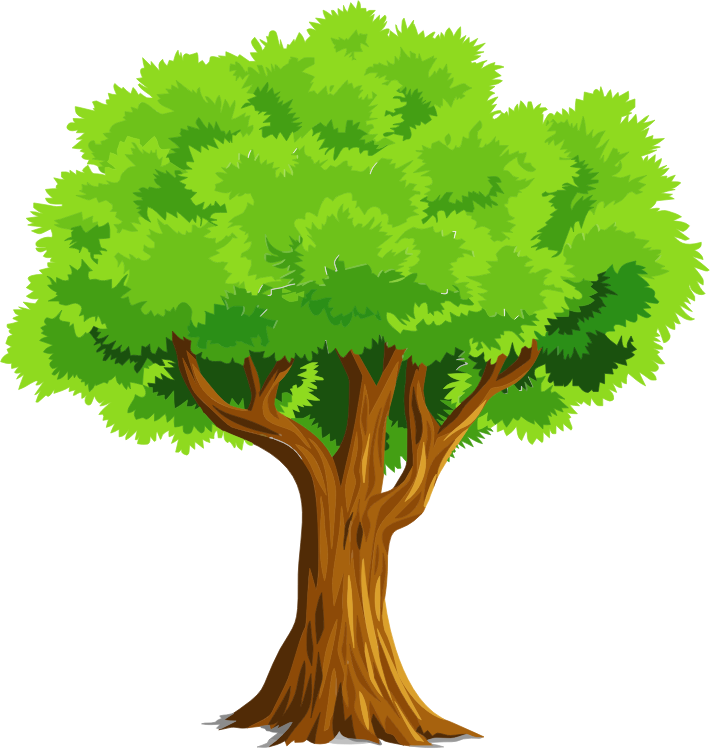 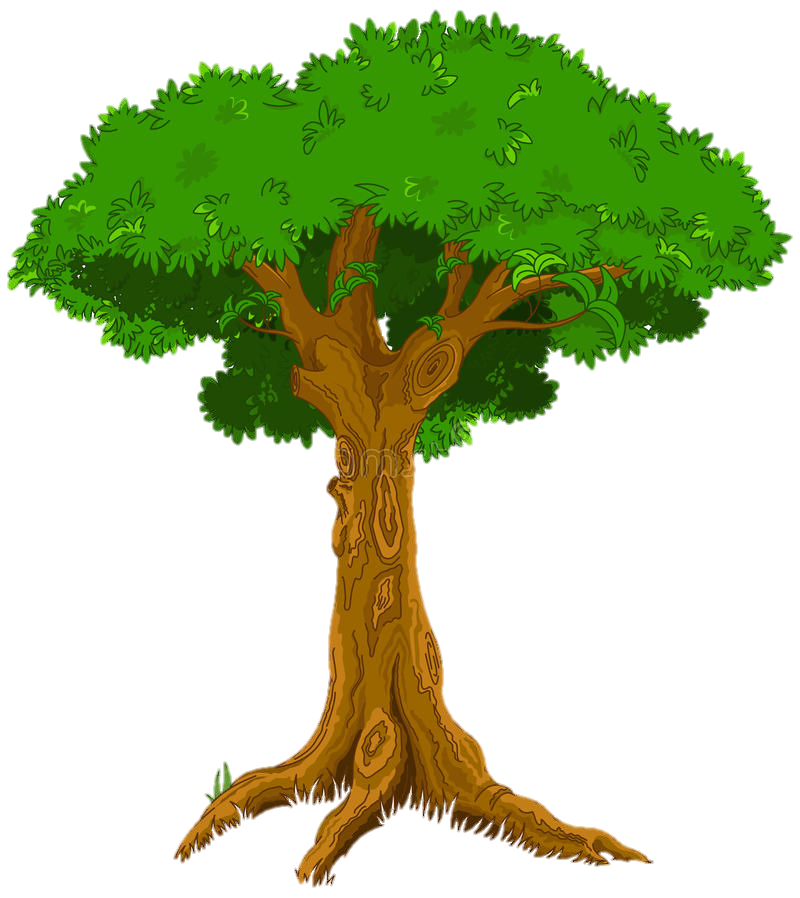 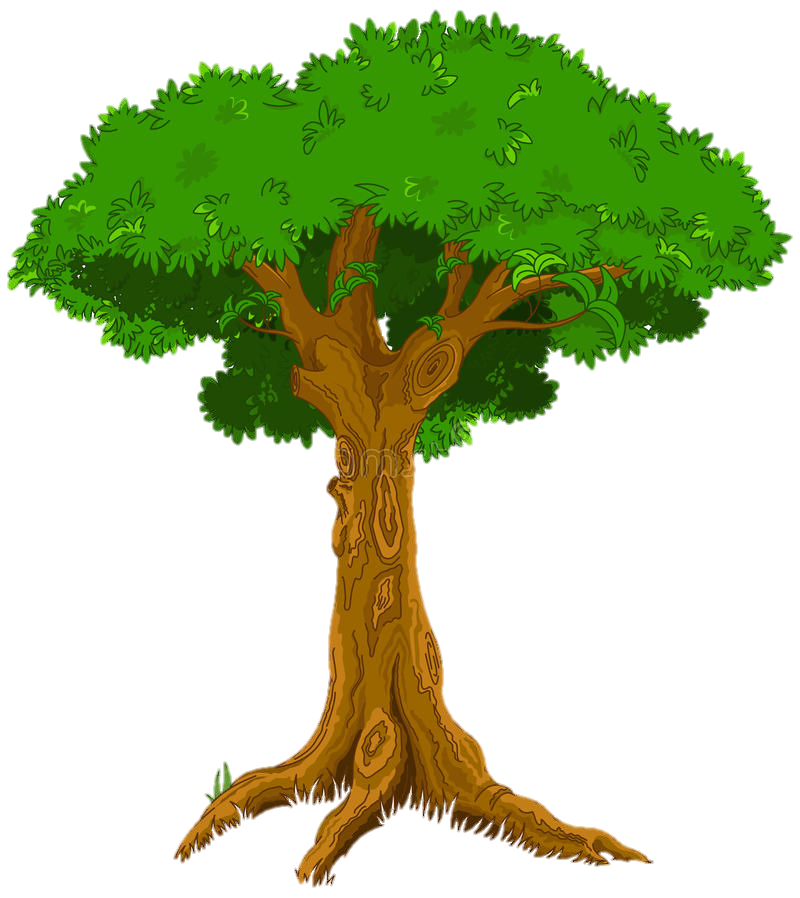 3. a person whose job is to manage, observe, and cook in a restaurant, hotel, etc..
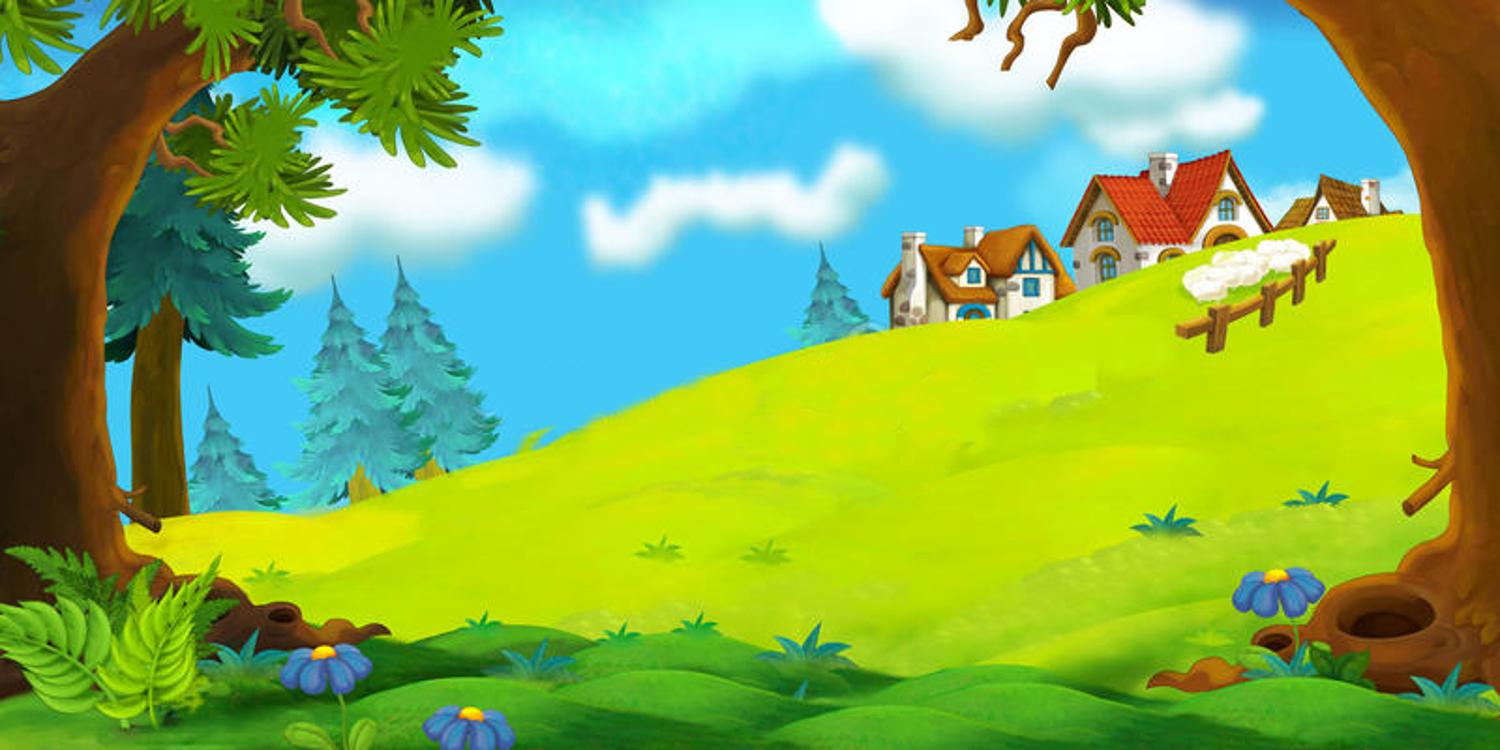 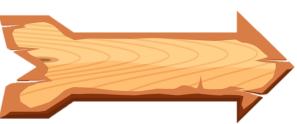 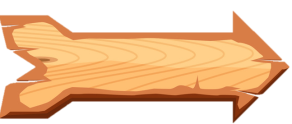 B. cook
A. chef
D. waitress
C. waiter
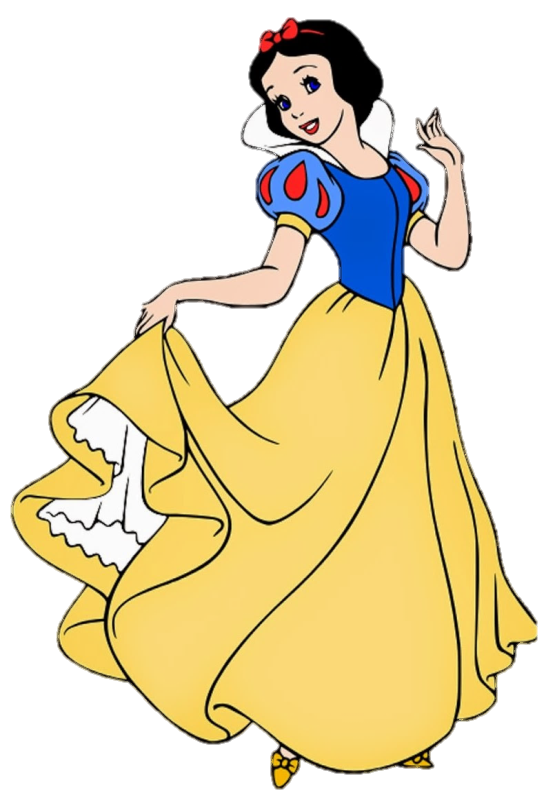 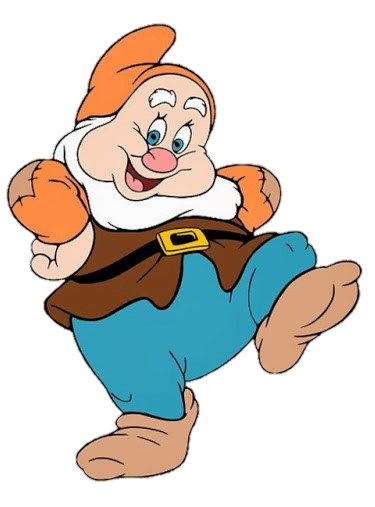 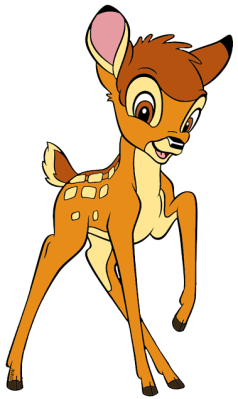 correct
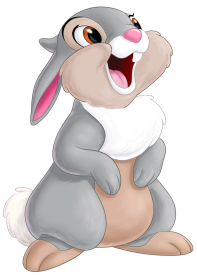 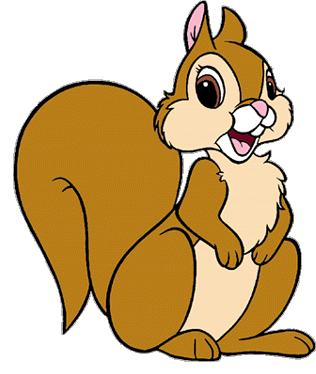 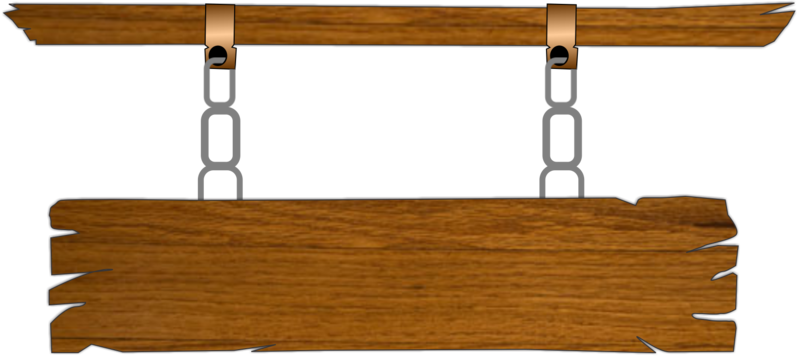 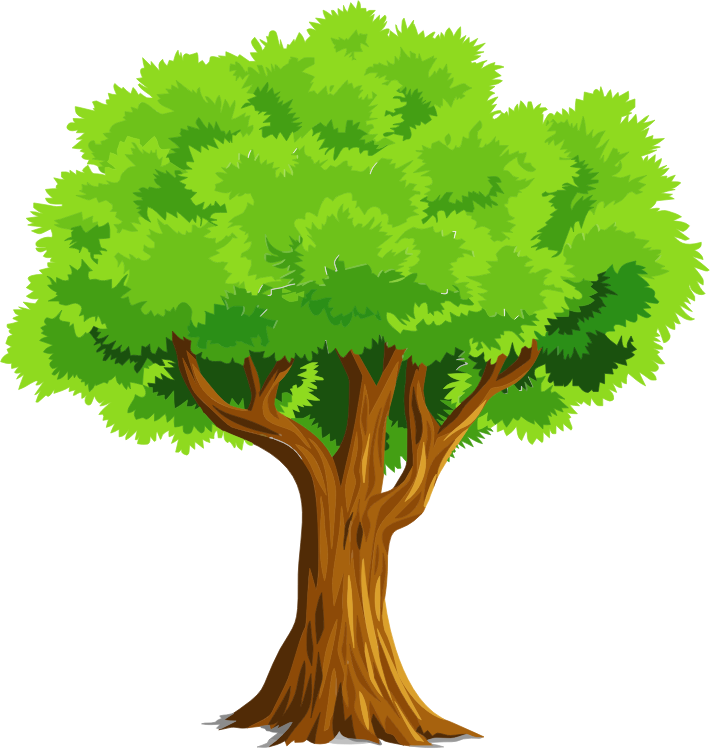 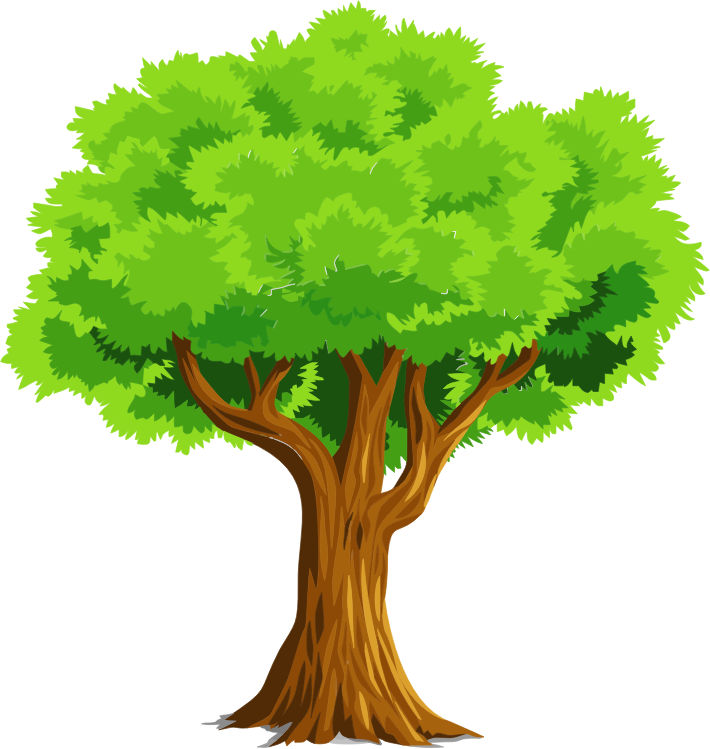 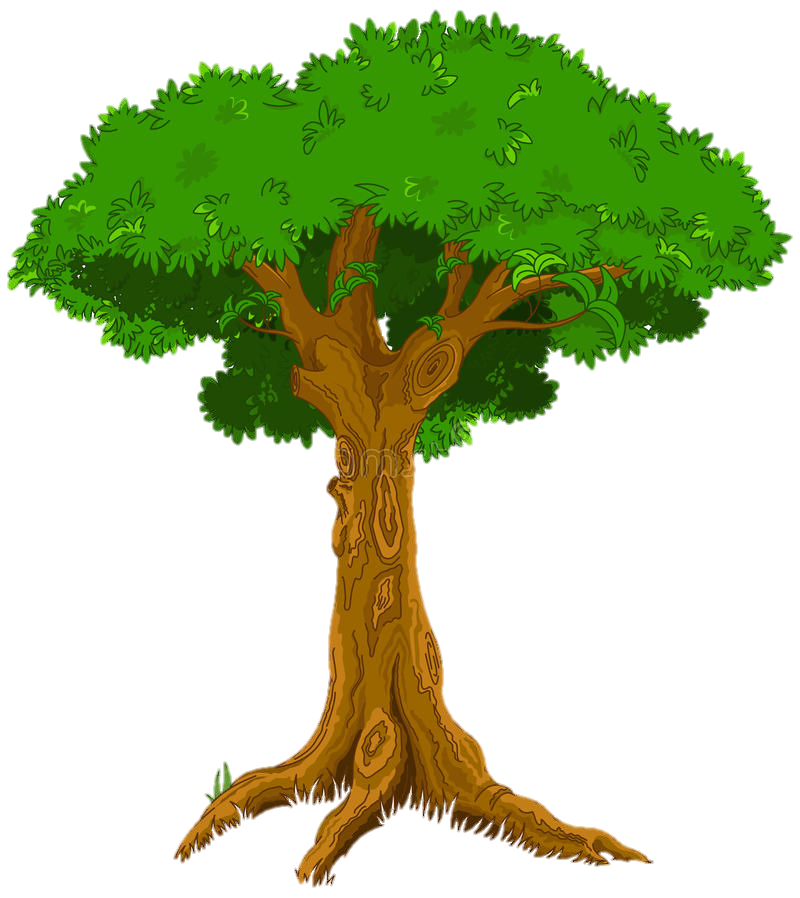 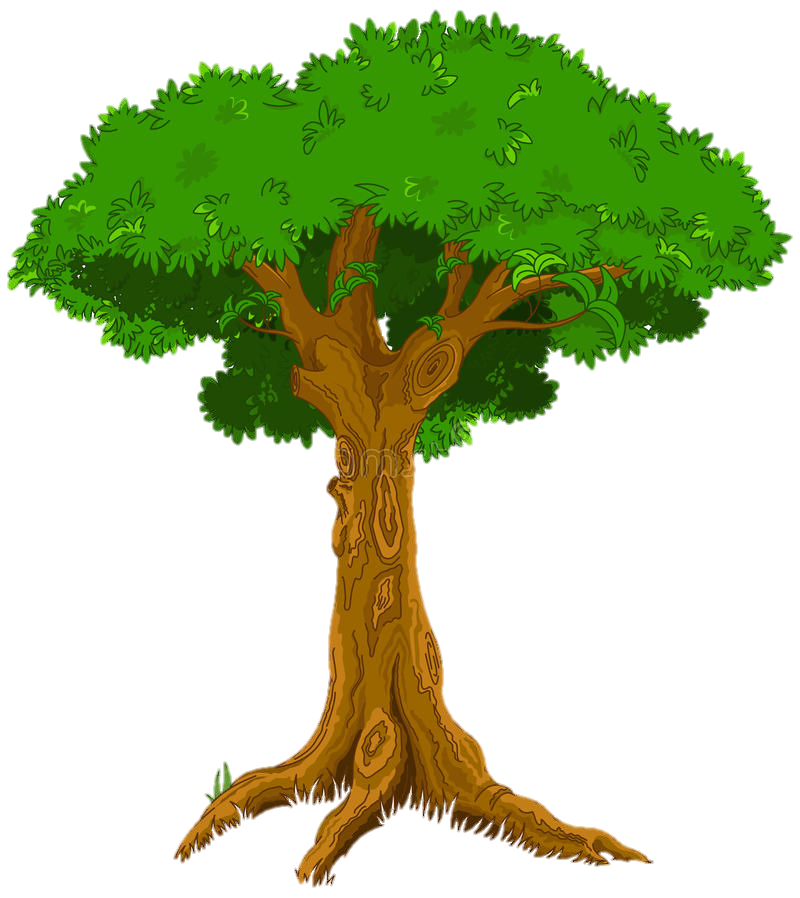 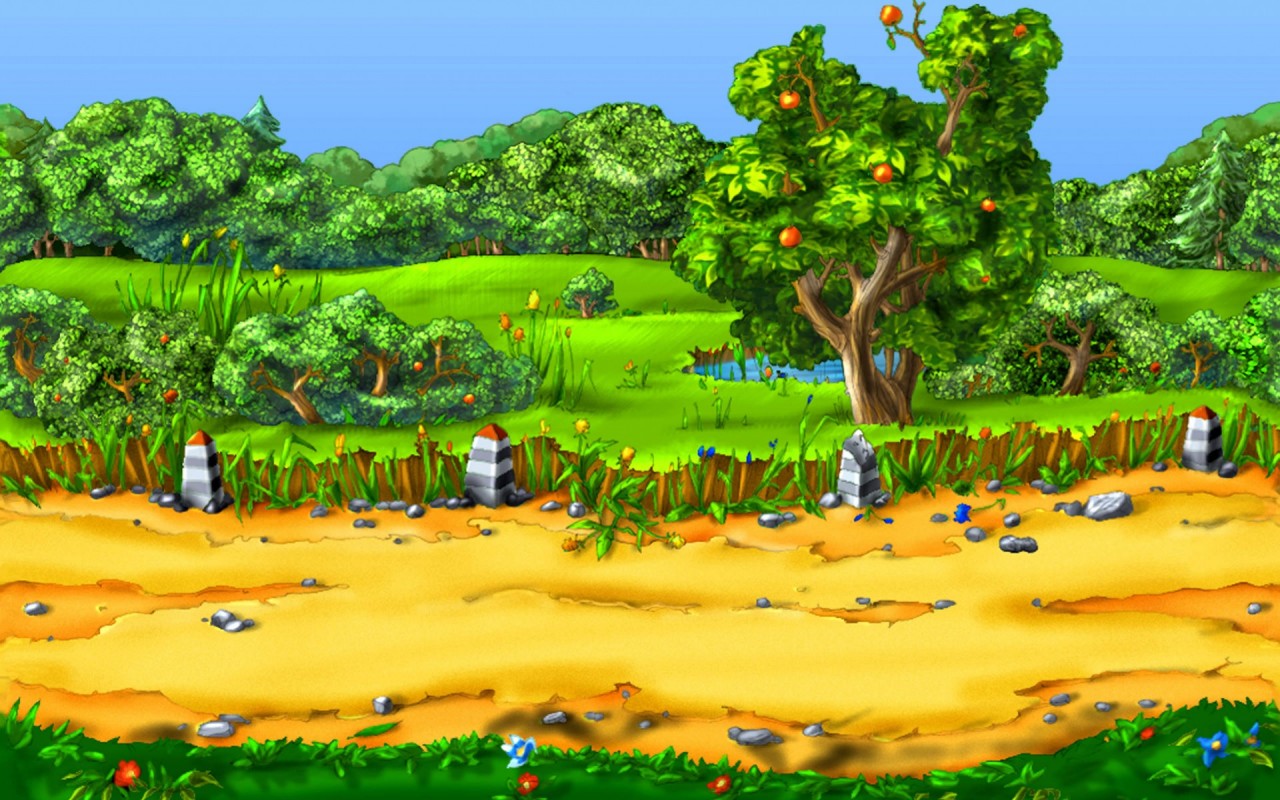 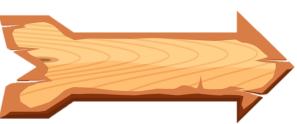 4. a university teacher of the highest rank.
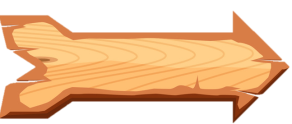 A. tutor
D. professor
B. teacher
C. doctor
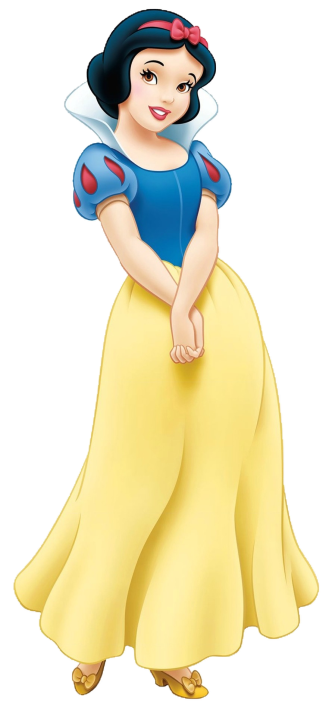 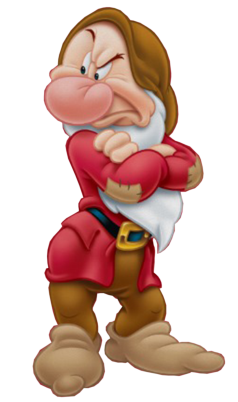 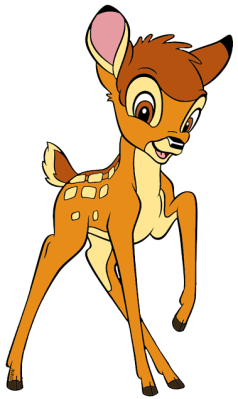 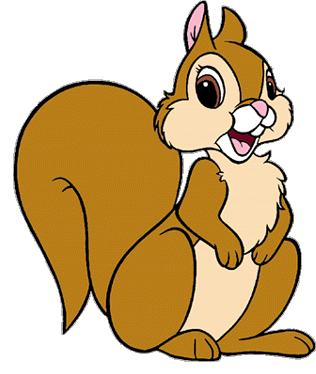 correct
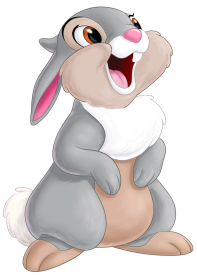 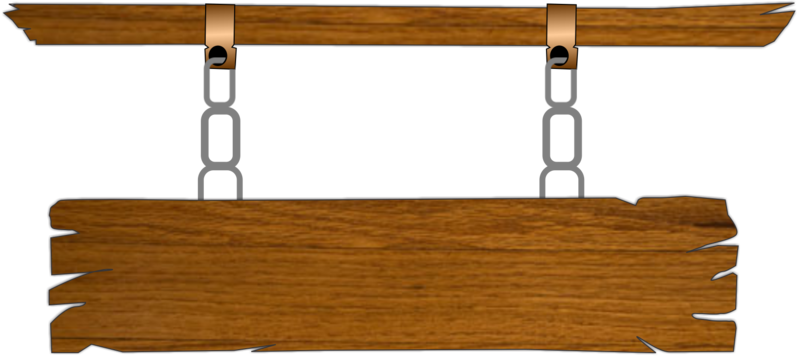 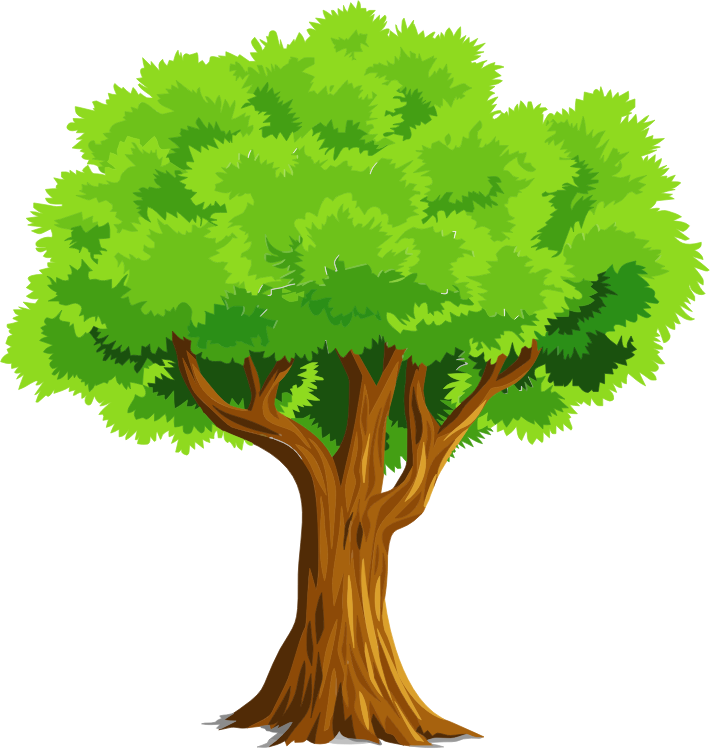 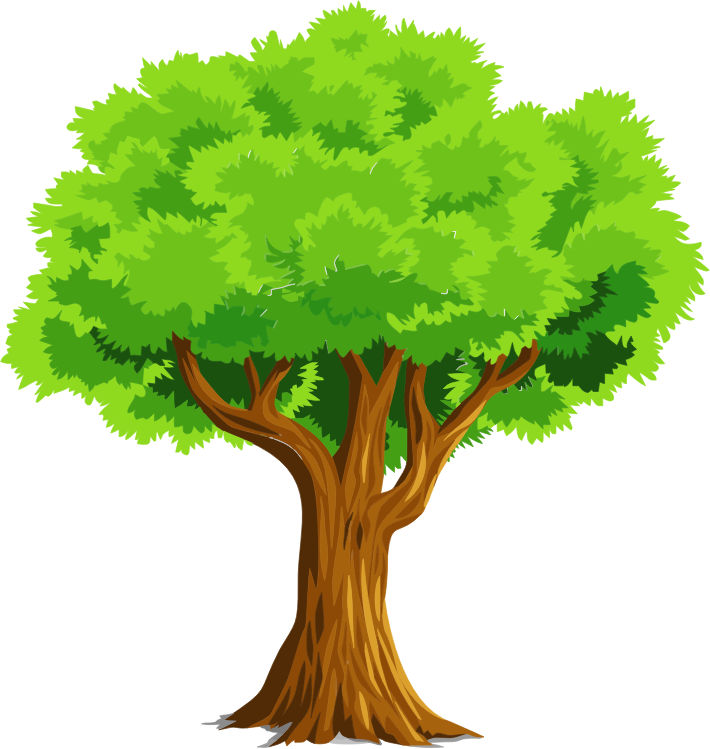 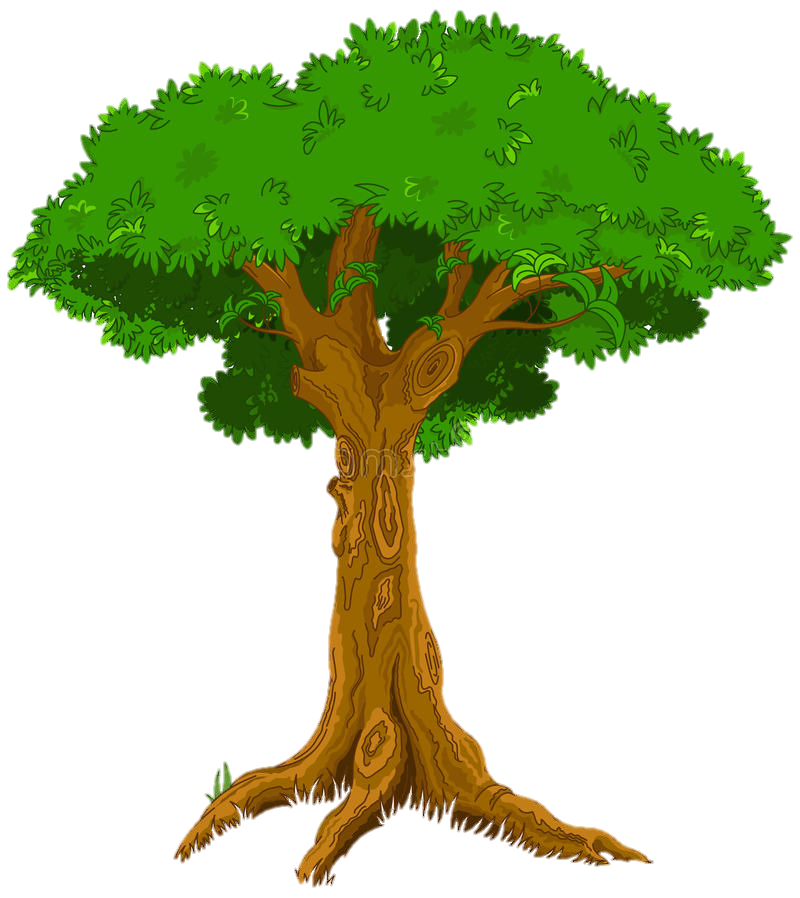 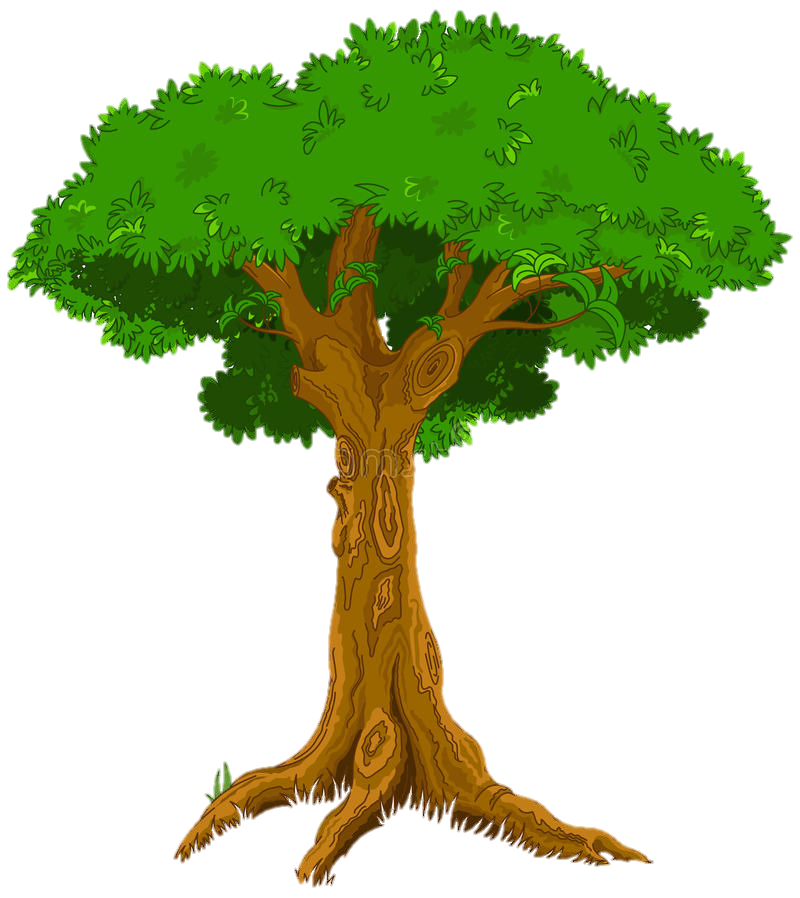 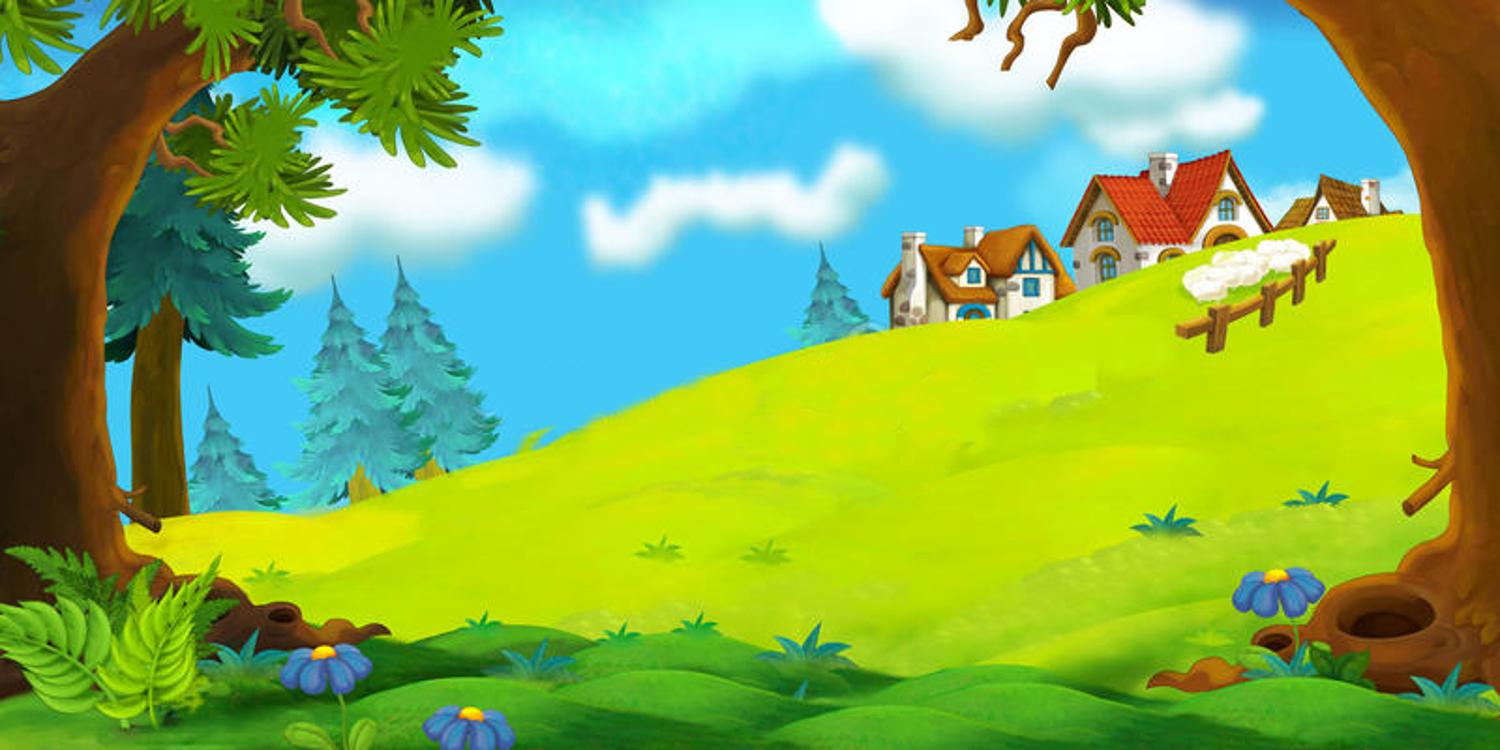 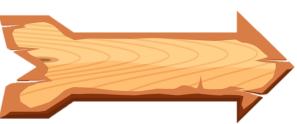 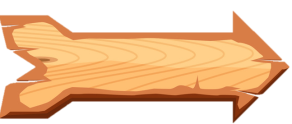 5. a man whose job is to collect and deliver letters, etc.
A. poster
D. post officer
B. postman
C. collector
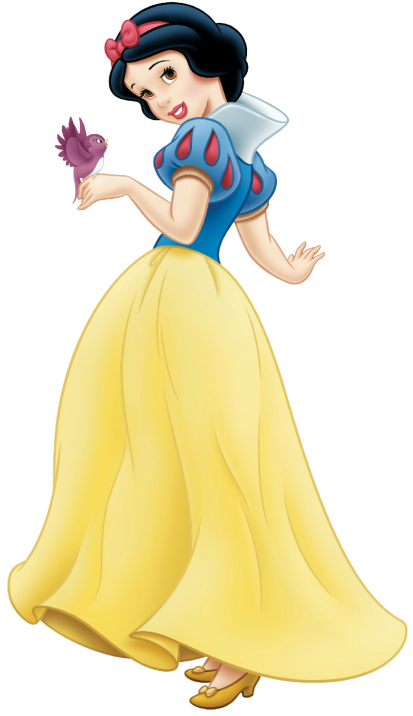 correct
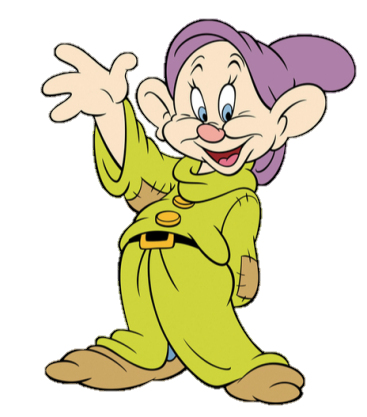 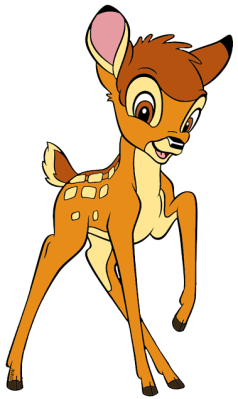 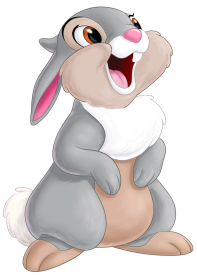 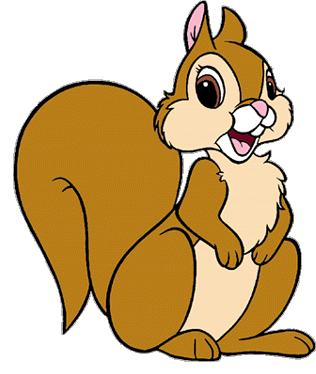 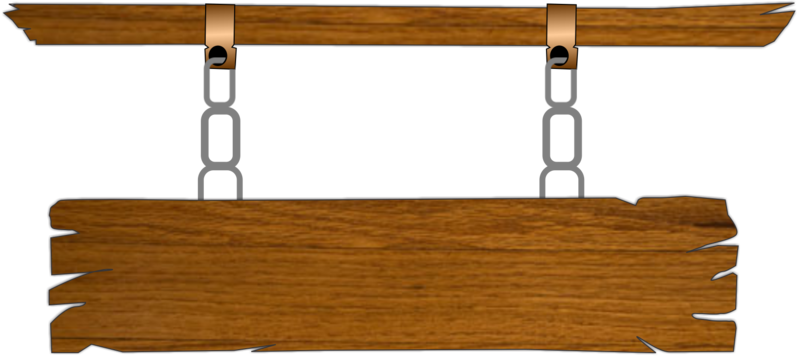 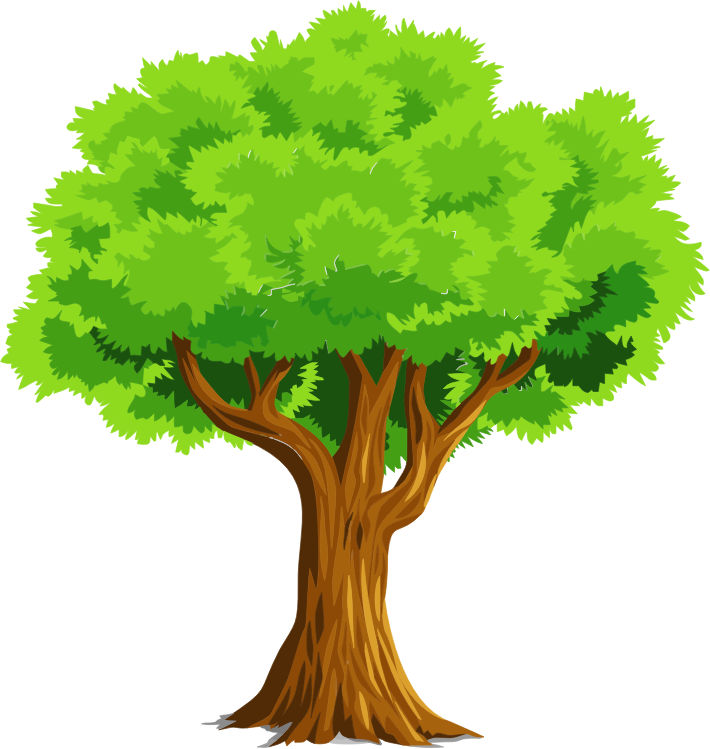 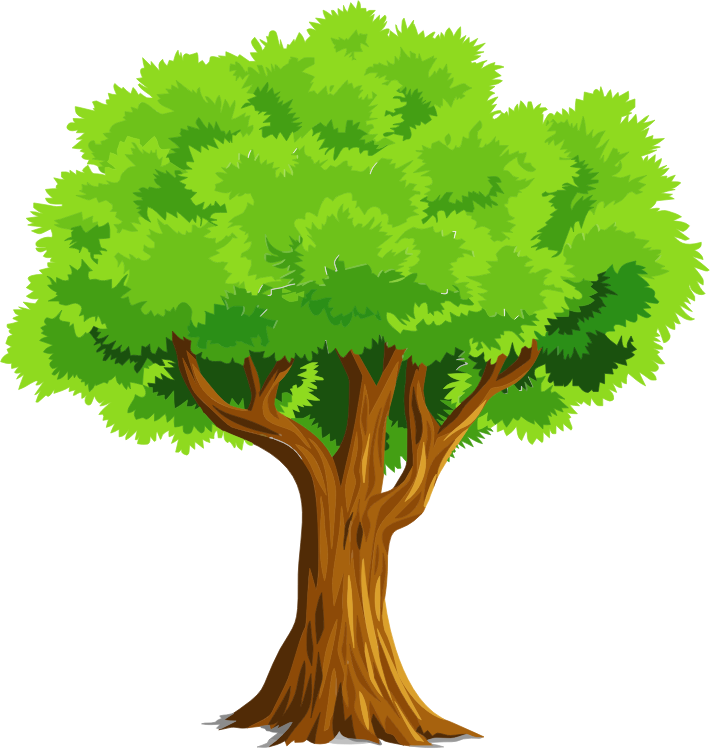 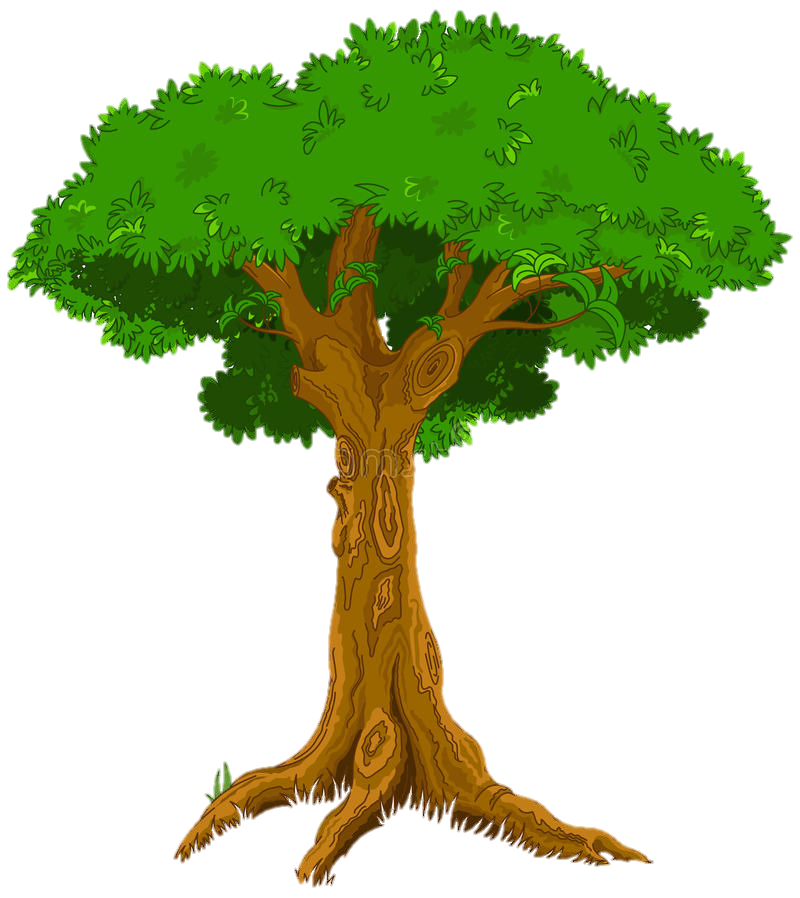 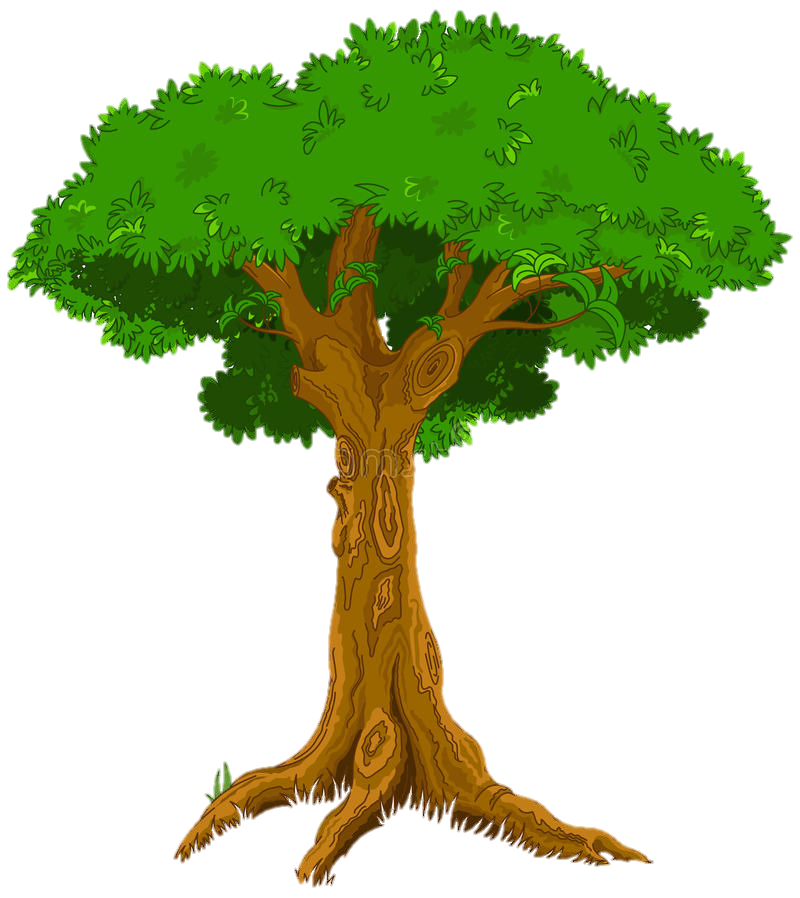 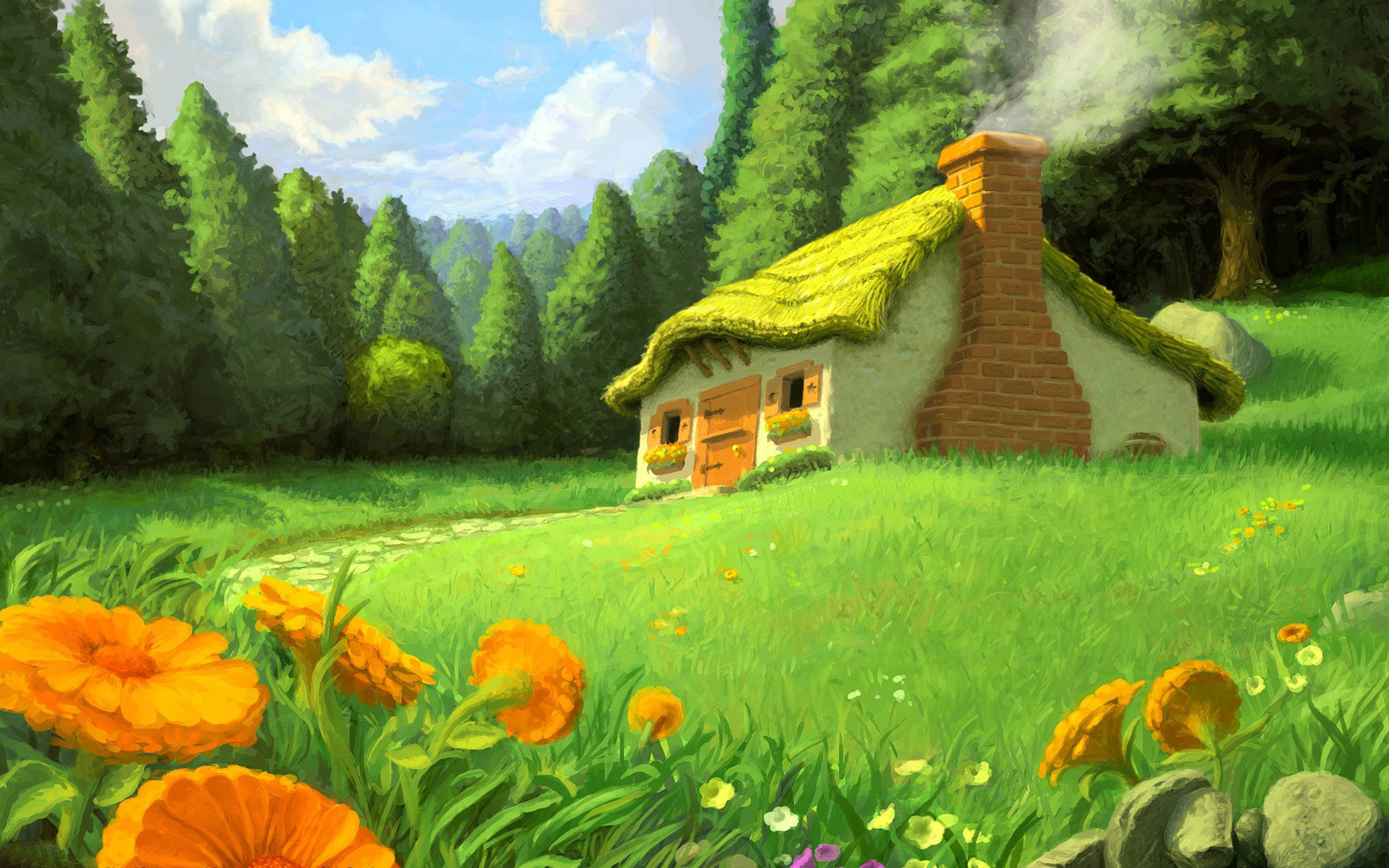 6. people who belong to an organization whose job is to put out fires and to rescue people from fires
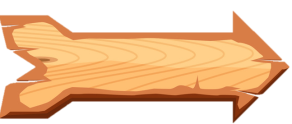 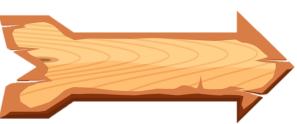 B. fire brigade
C. firefighters
A. firemen
D. All of them
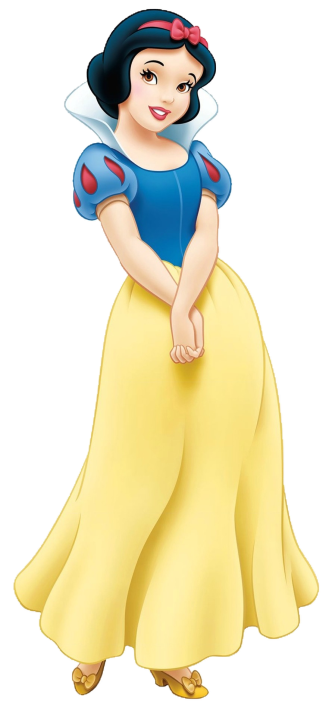 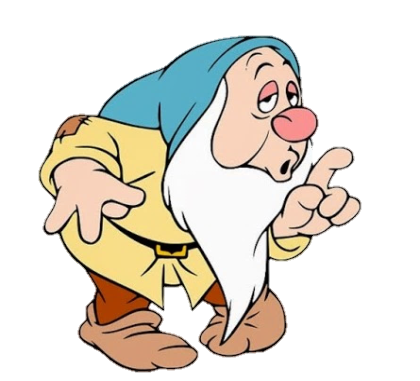 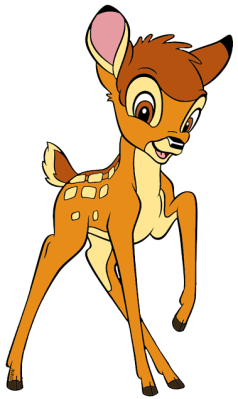 correct
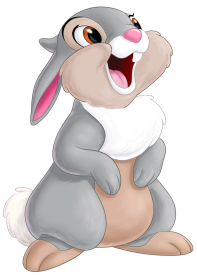 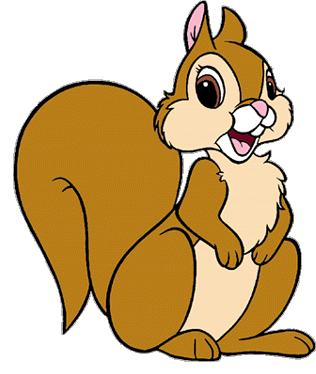 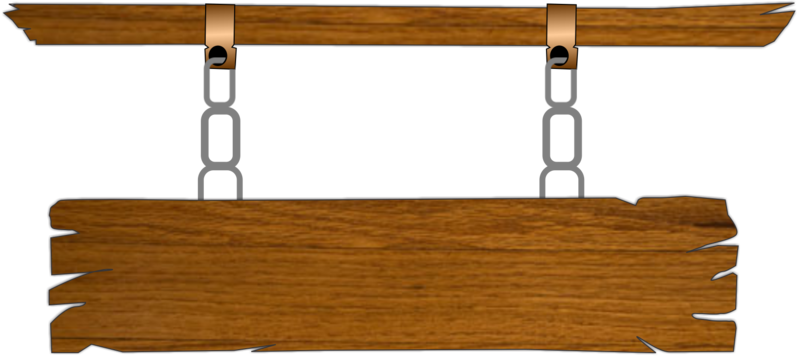 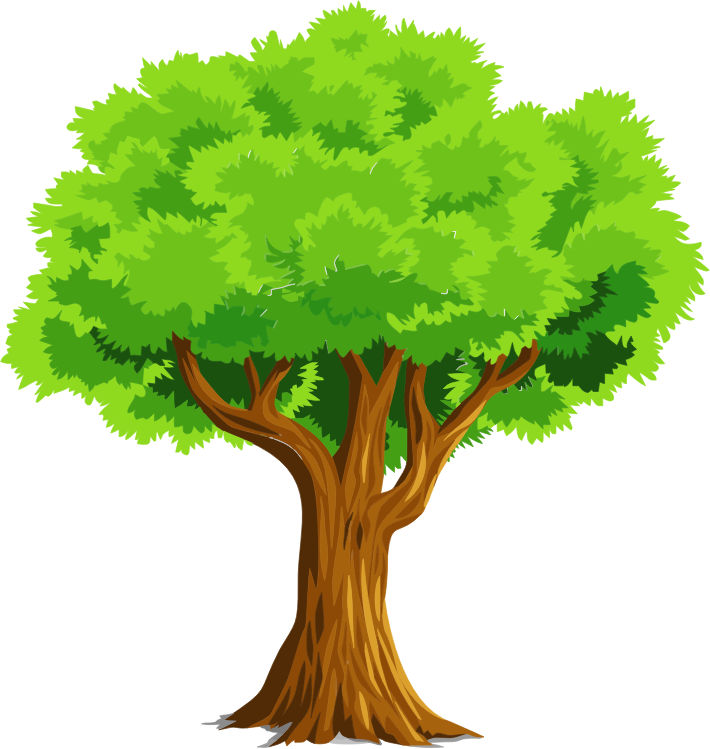 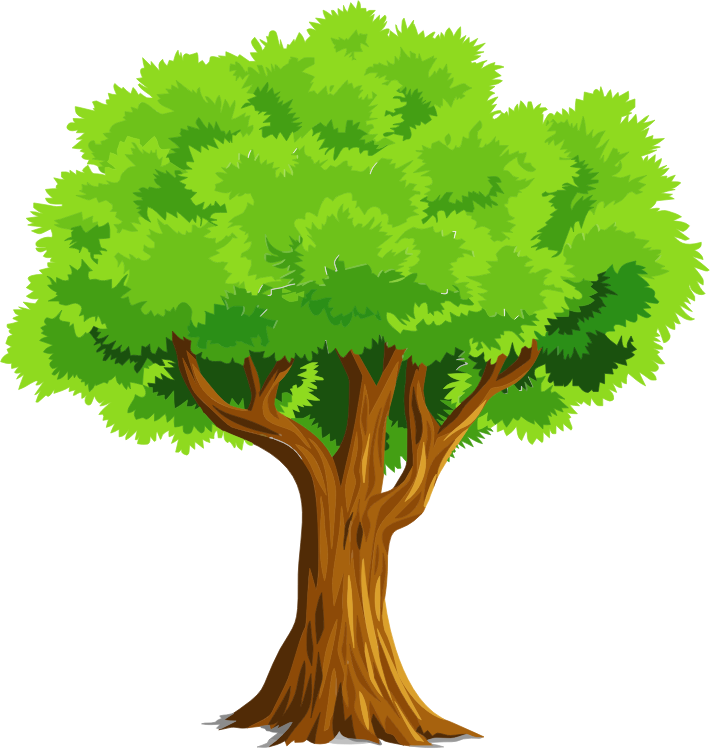 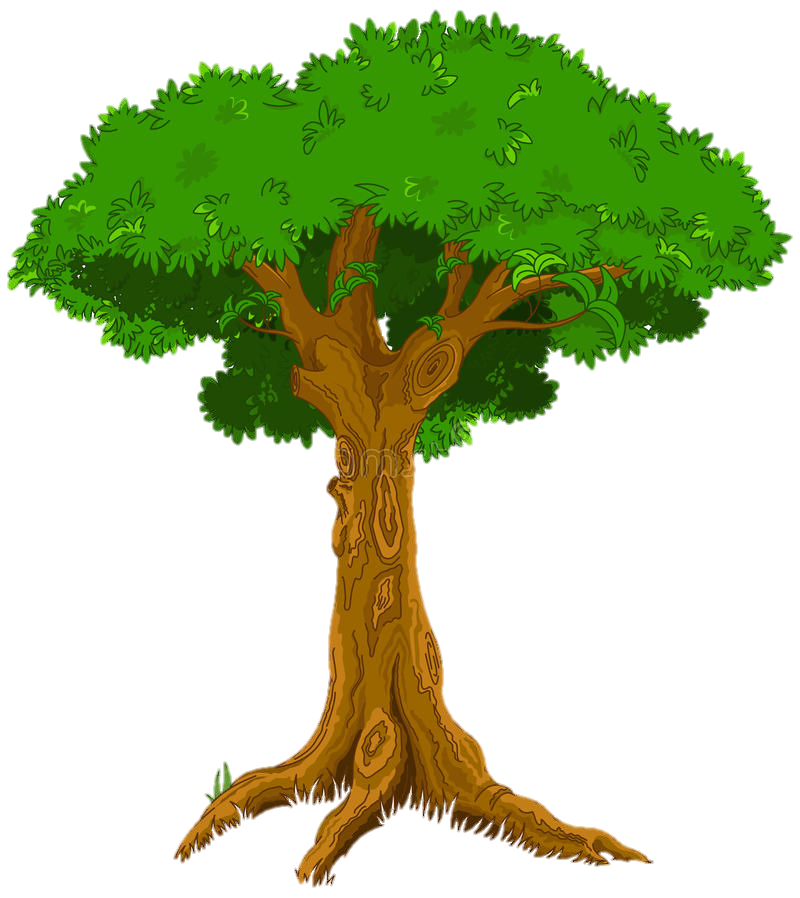 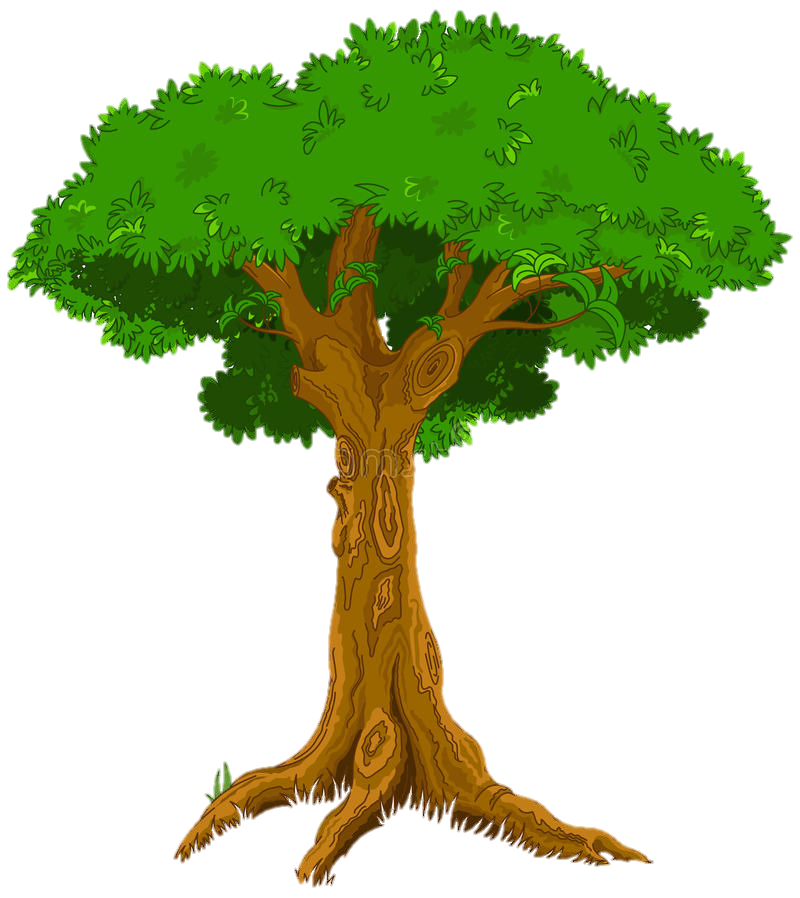 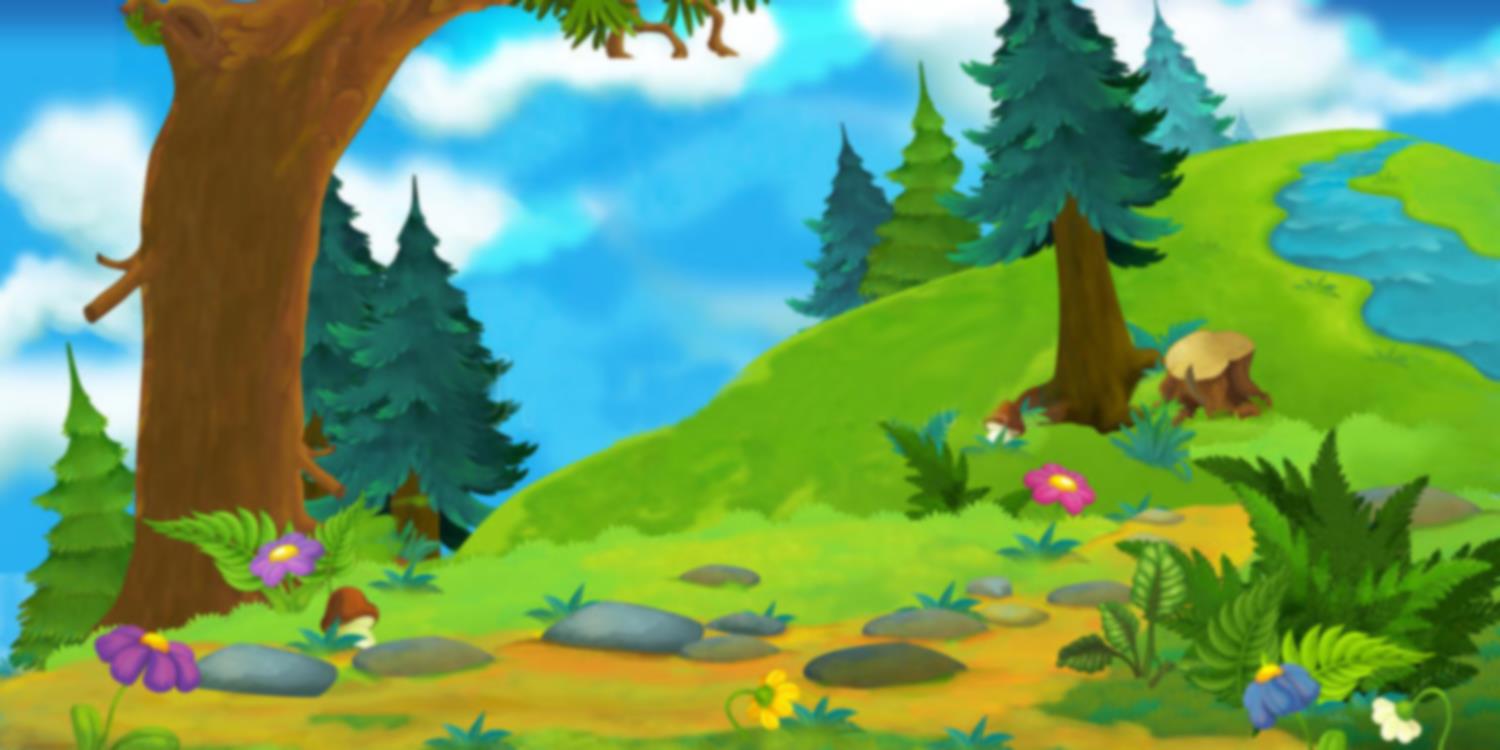 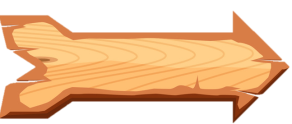 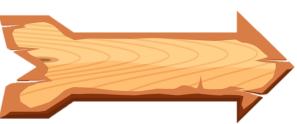 7. a person whose job is to keep or check financial accounts.
C. accountant
A. cashier
B. carpenter
D. CEO
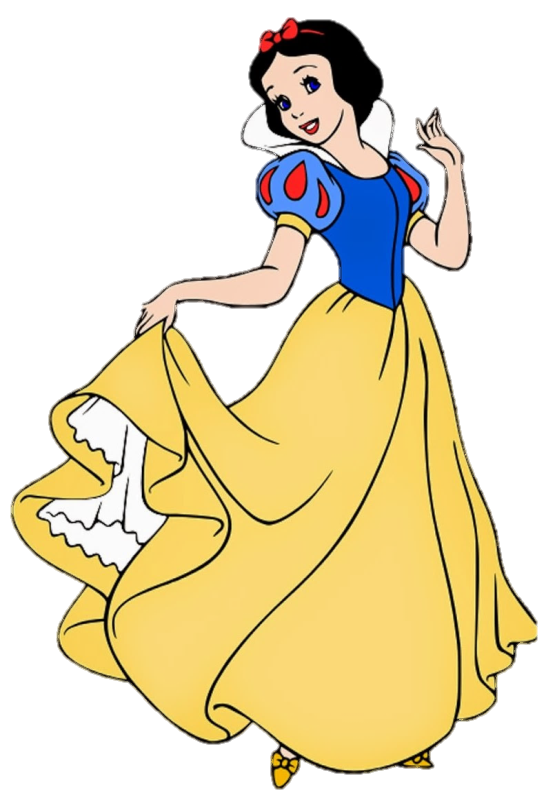 correct
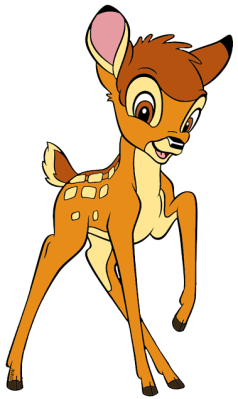 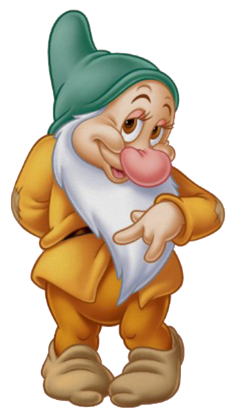 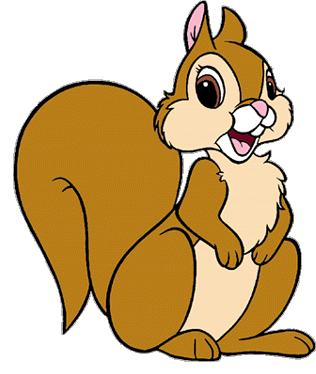 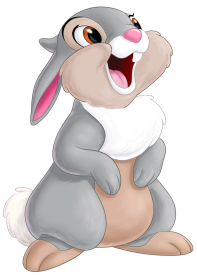 PRONUNCIATION
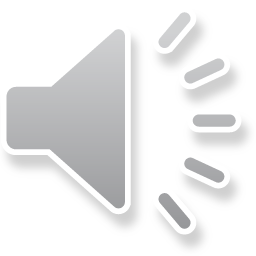 Listen and repeat. 
Pay attention to the sentence stress and rhythm.
1
1. It depends on the industry and the field of work that you're interested in.
2. There're many jobs that don’t require a university degree.
3. These soft skills will help you adapt to changes and come up with solutions to challenging problems.
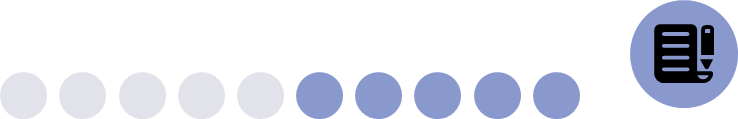 PRONUNCIATION
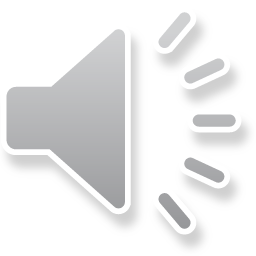 Underline the stressed words in the sentences. 
Listen and check. 
Then practice saying the sentences with a natural rhythm.
2
1. I’d like to apply for the position of Assistant Teacher.
2. We’ve received a lot of application letters.
3. We’ve chosen the best applicants to interview.
4. Successful applicants will start work in the new office
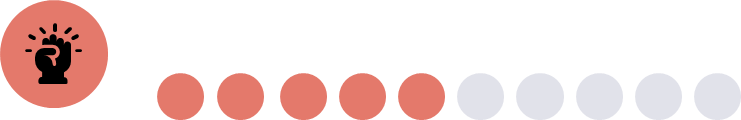 VOCABULARY
passion (n)
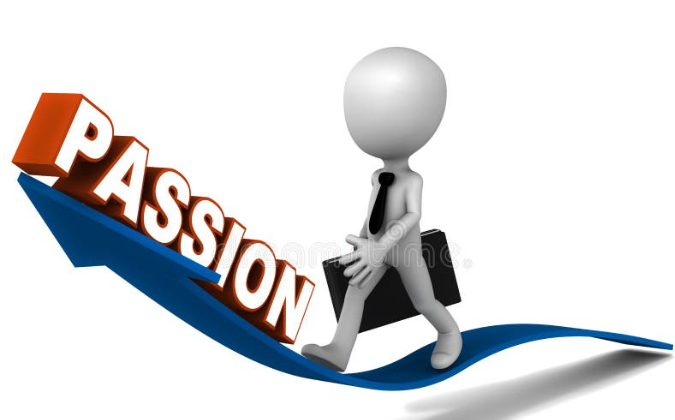 /ˈpæʃn/
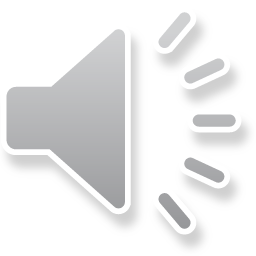 a very powerful feeling, for example of sexual attraction, love, hate, anger, or other emotion
VOCABULARY
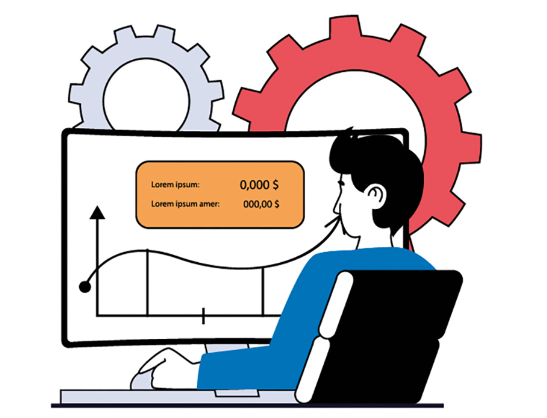 passionate (adj)
/ˈpæʃənət/
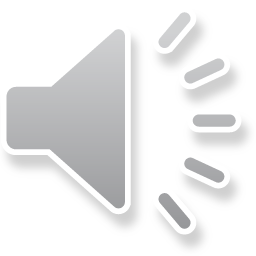 showing or caused by strong feelings or a strong belief.
VOCABULARY
work experience (n)
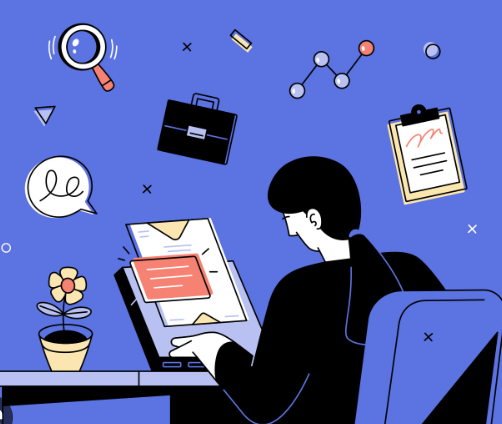 /ˈwɜːk ɪkspɪəriəns/
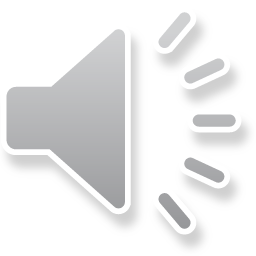 a period of time that a young person, especially a student, spends working in a company as a form of training
PRESENTATION
VOCABULARY
Match the words/phrase (1–5) with the phrases (a–e) to make phrases with the meanings below.
1
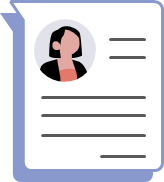 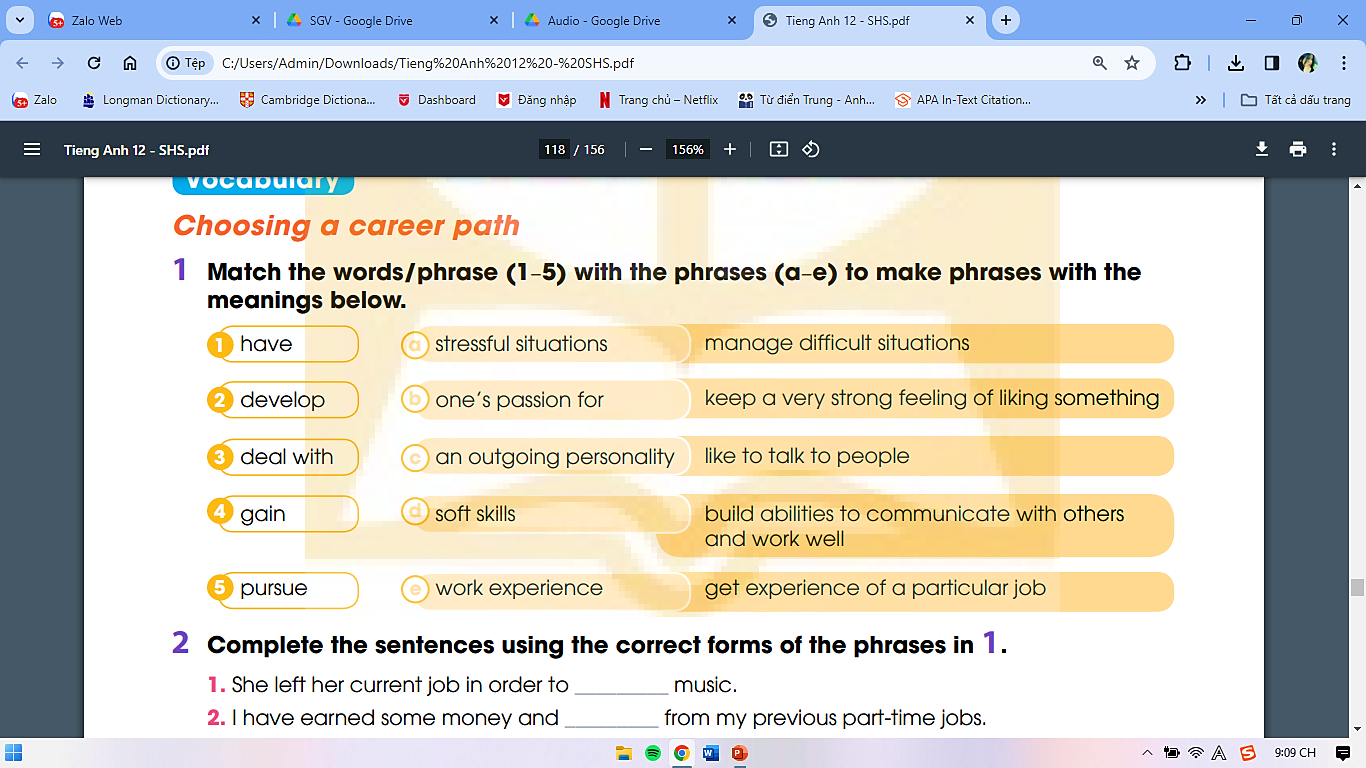 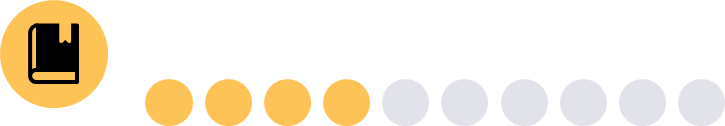 VOCABULARY
Complete the sentences using the correct forms of the phrases in
2
1
pursue her passion for
1. She left her current job in order to ___________________ music.
gained work experience
2. I have earned some money and ____________________ from my previous part-time jobs.
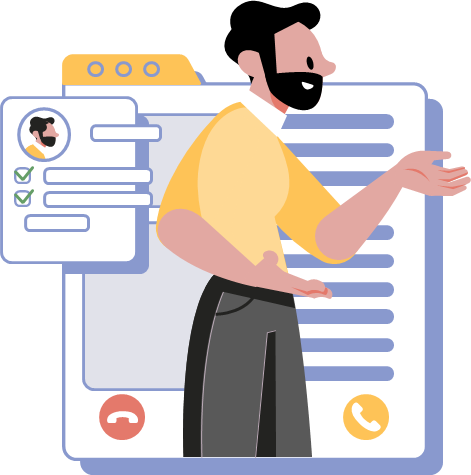 have an outgoing personality
3. If you ________________________, 
it will be an advantage when you apply for this job.
VOCABULARY
Complete the sentences using the correct forms of the phrases in
2
1
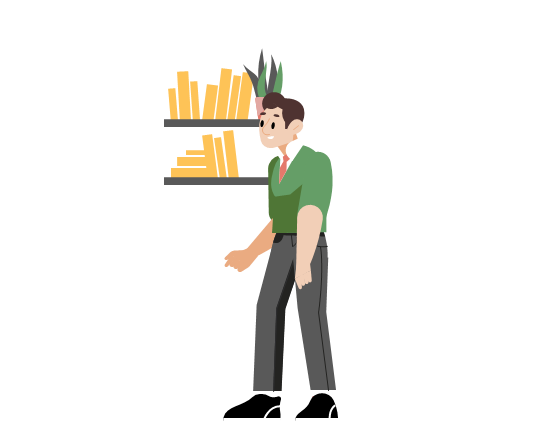 4. In addition to technical knowledge, you also need to _______________ such as communication and teamwork skills.
develop soft skills
5. Your working environment may not always be pleasant. Sometimes, you have to ________________________.
deal with stressful situations
PRODUCTION
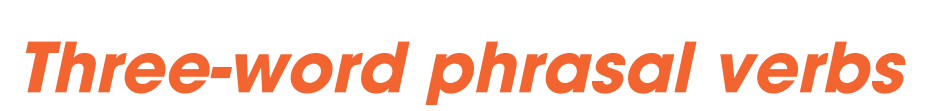 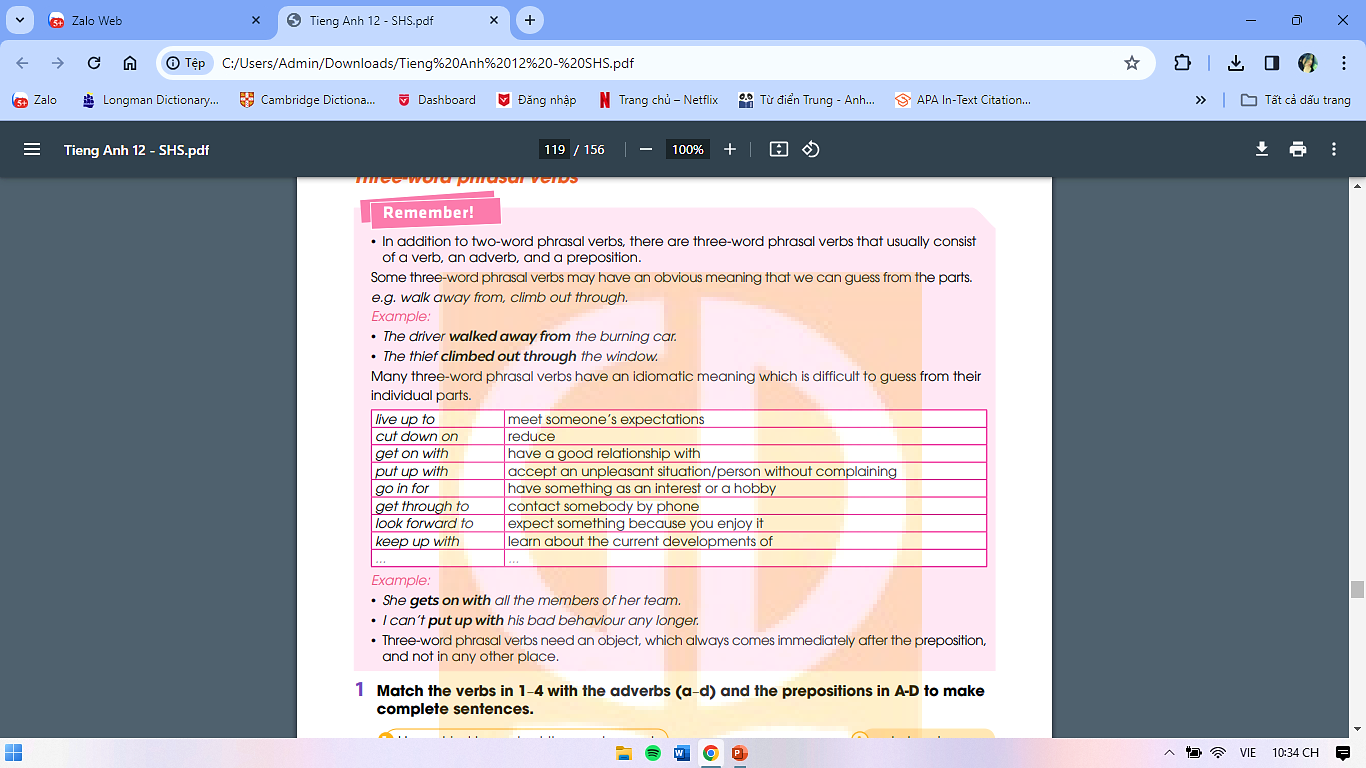 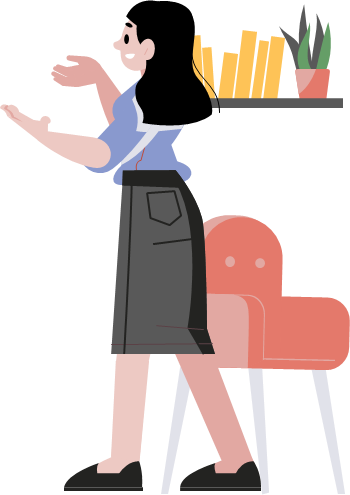 PRODUCTION
Match the verbs in 1–4 with the adverbs (a–d) and the prepositions in A-D to make complete sentences.
1
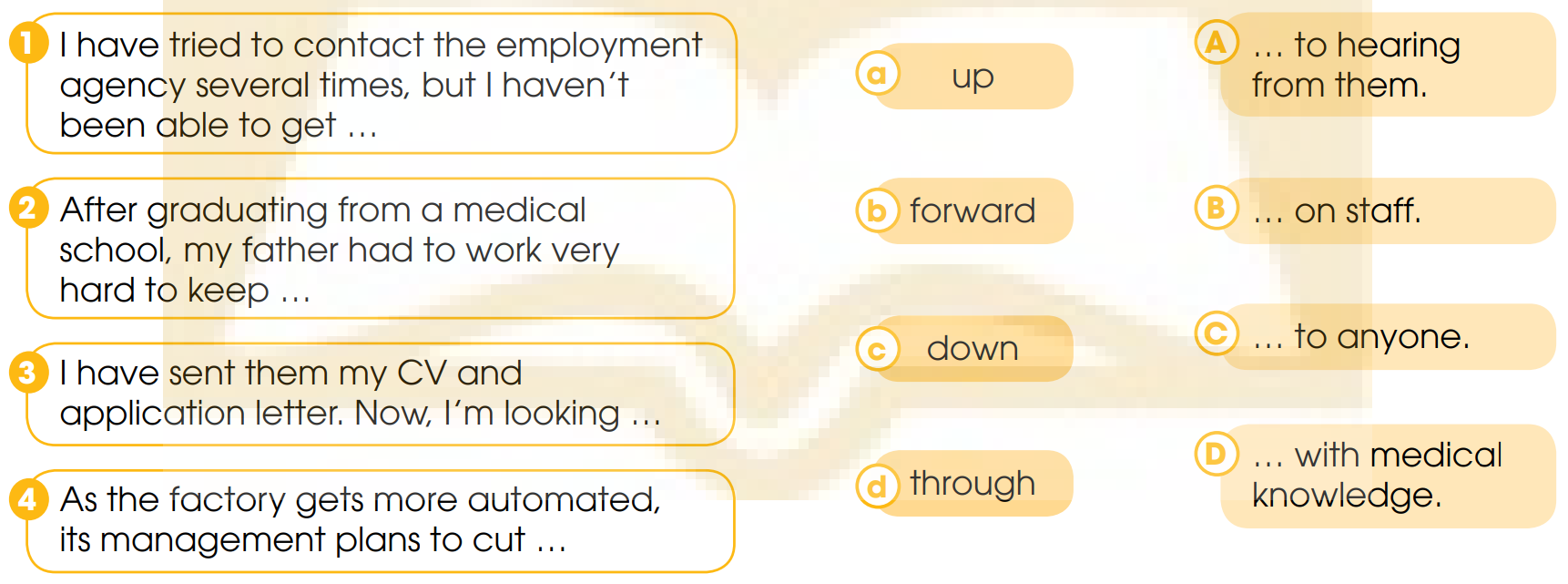 PRODUCTION
2
Work in pairs. Make true sentences about the career path of someone you know, using three-word phrasal verbs.
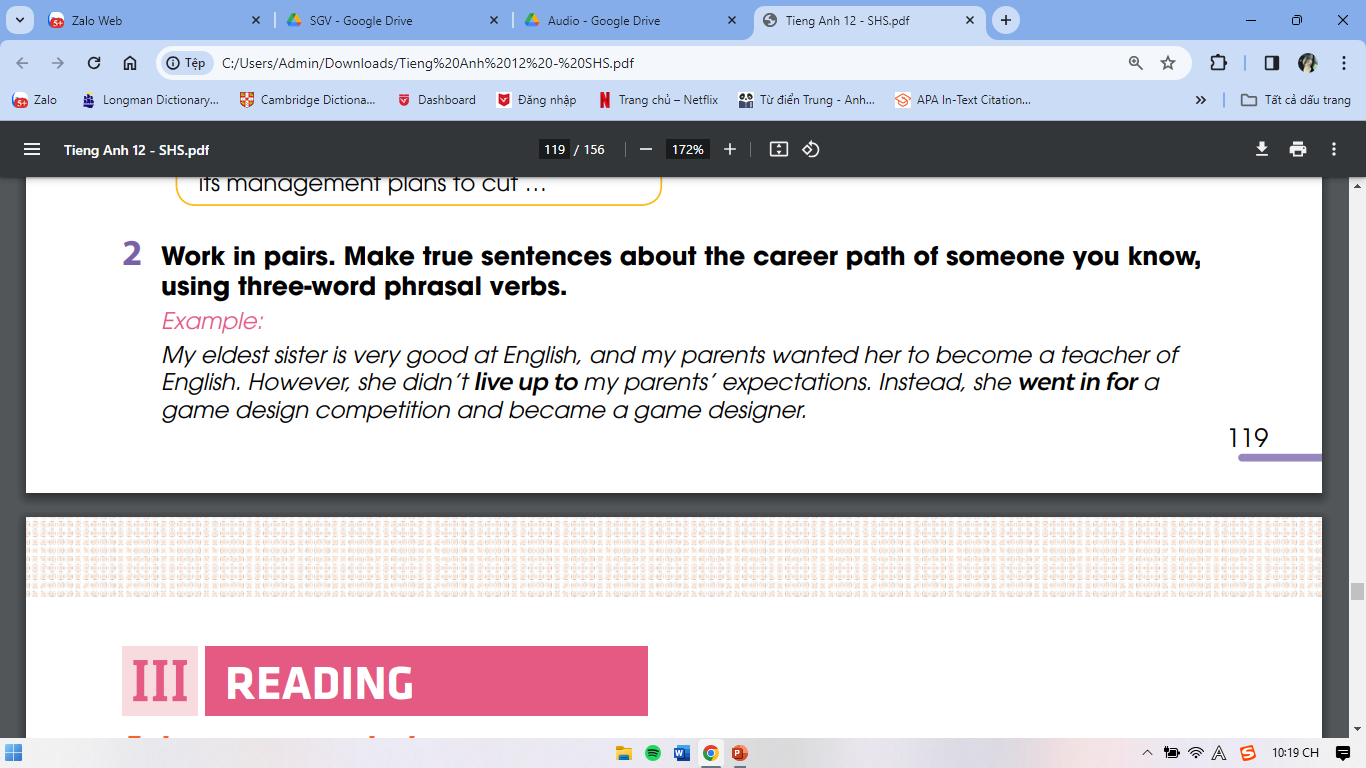 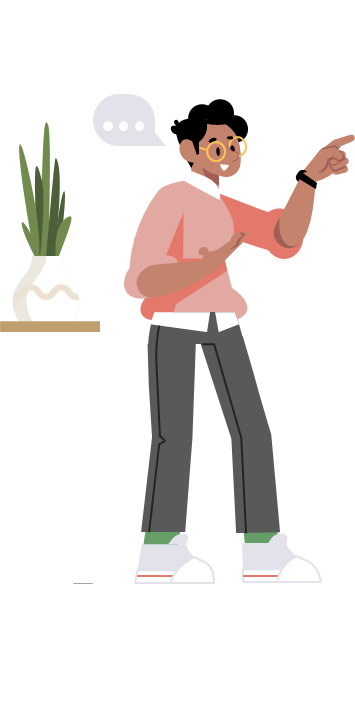 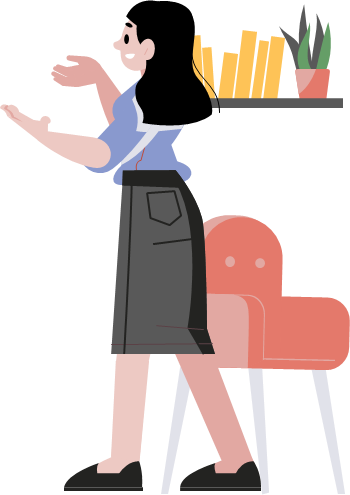 CONSOLIDATION
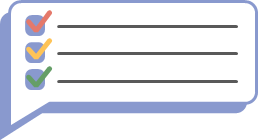 1
Wrap-up
What have you learnt today?
Some lexical items about career path
Reading for specific information
Three-word phrasal verbs
CONSOLIDATION
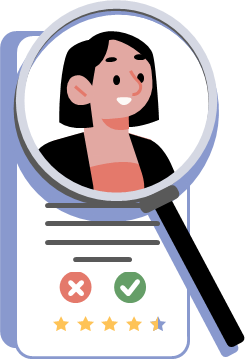 2
Homework
Learn by heart new Vocabulary.
Do exercises in the workbook.
Prepare for Lesson 3 - Unit 9.
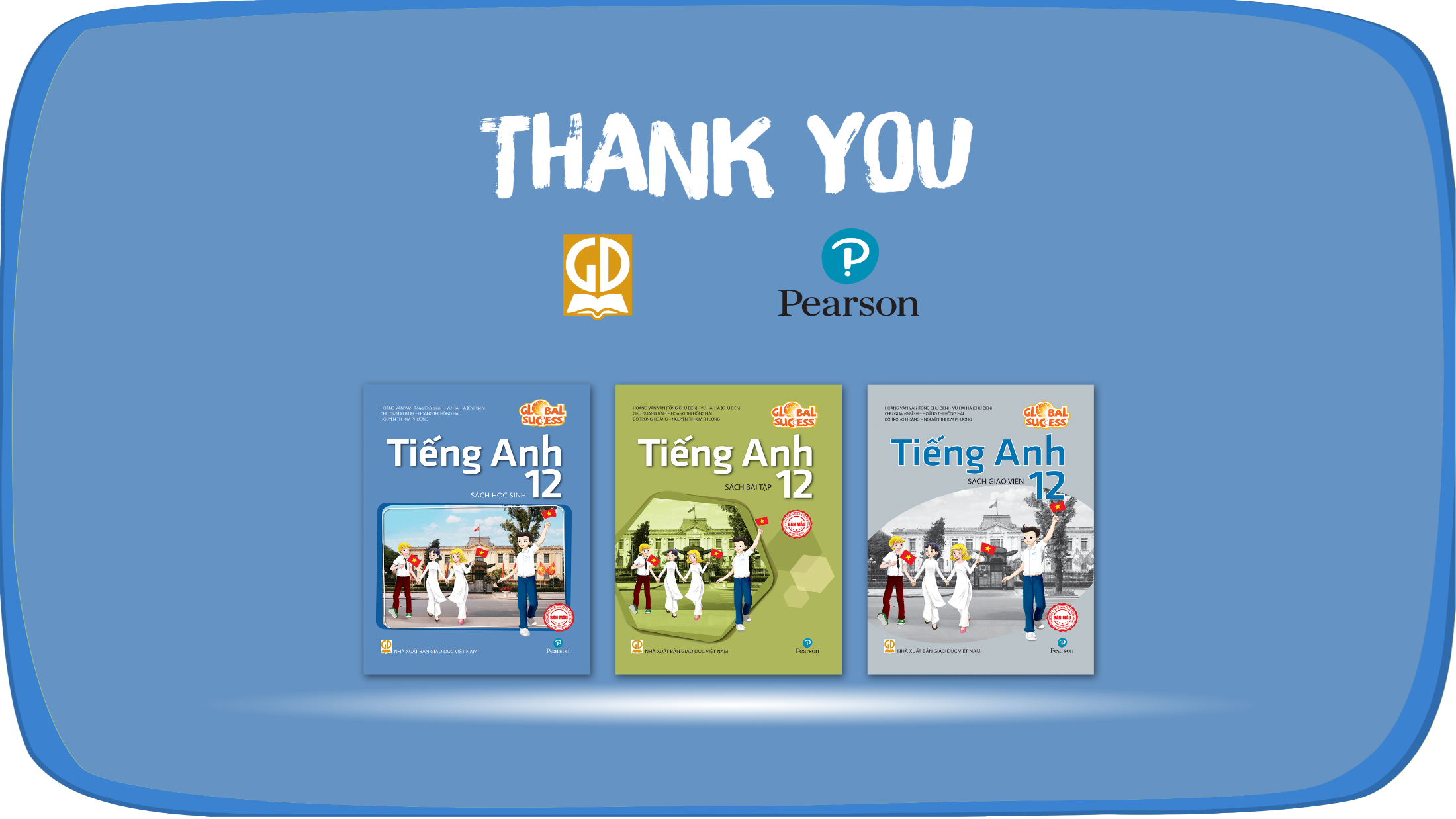 Website: hoclieu.vn
Fanpage: facebook.com/www.tienganhglobalsuccess.vn